Mega Goal 2.1
Unit 1Connected by Technology  Listen & Discuss
Done by: Entisar Al-Obaidallah
Lesson Goals
Name
some popular apps to contact with others
01
Find
important details from a person’s internet profile
02
Match
personality actions with the suitable person
03
Decide
which person each proverb describes best
04
Warm Up
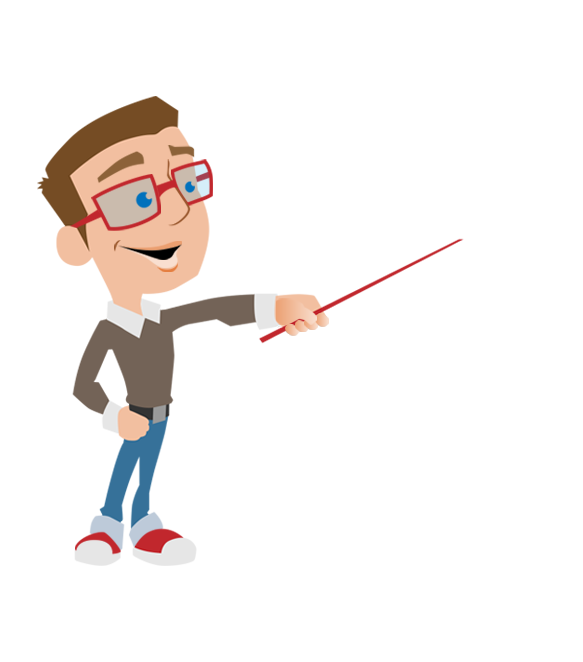 How do you communicate with your friends when you are not in the school ?
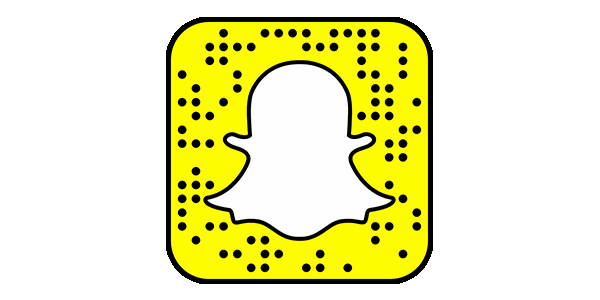 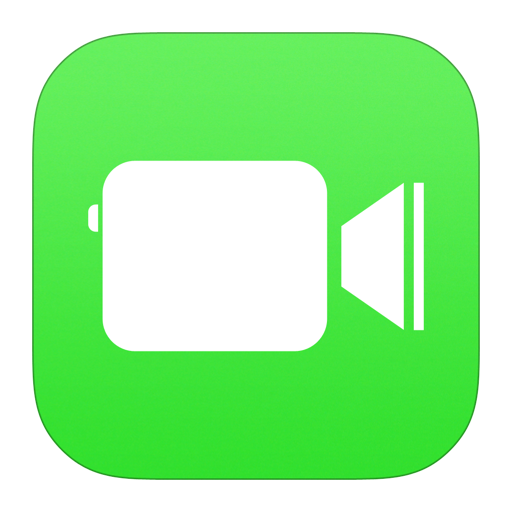 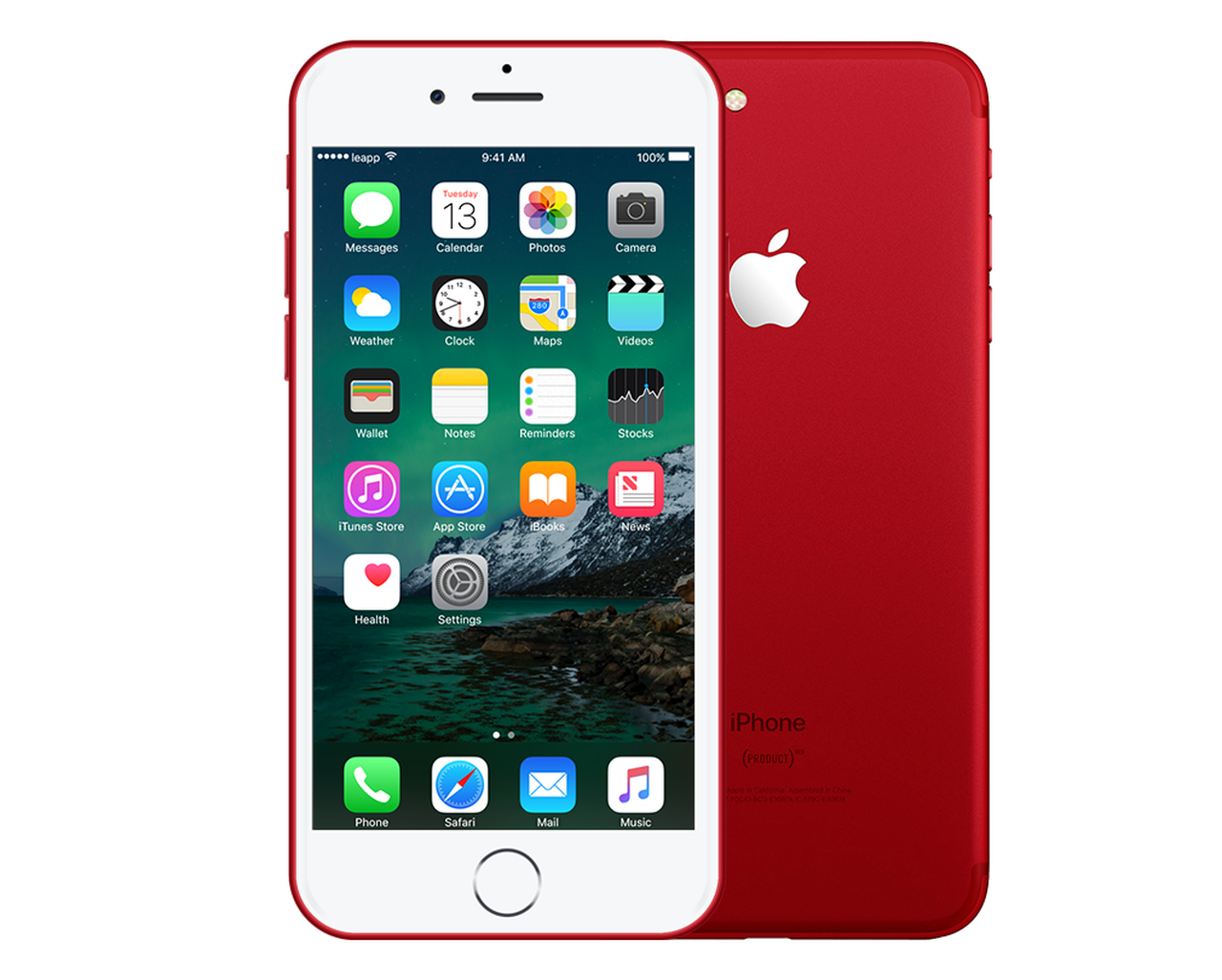 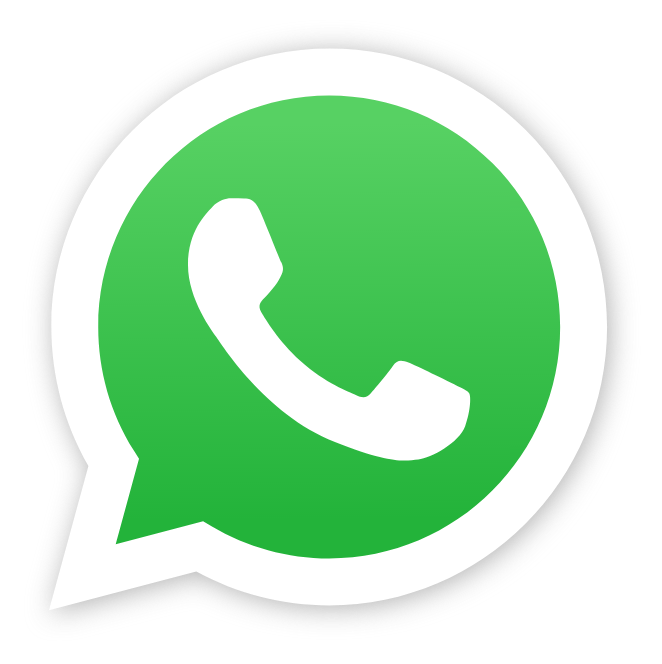 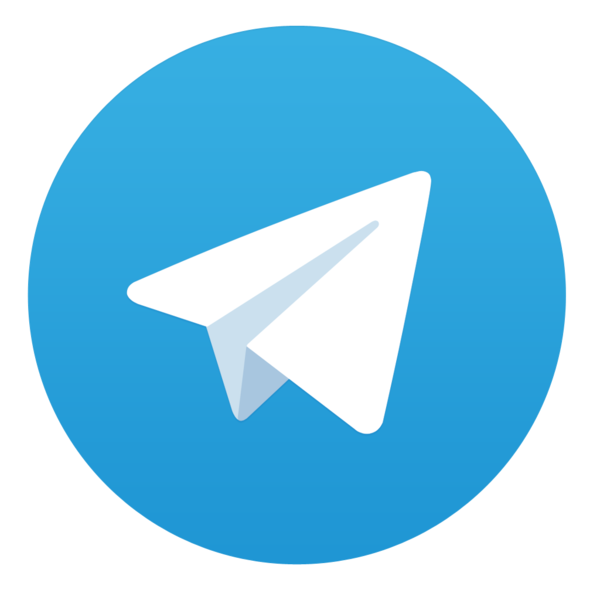 Warm Up
Name some means of communication involved technology?
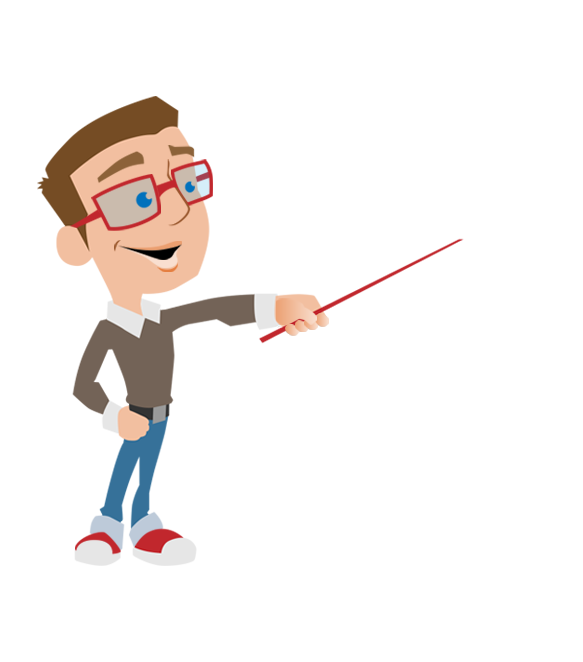 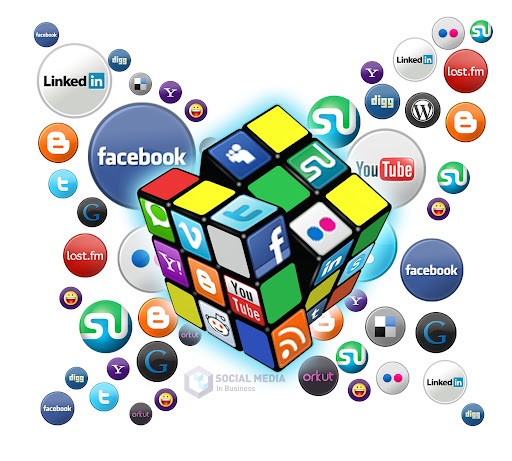 Warm Up
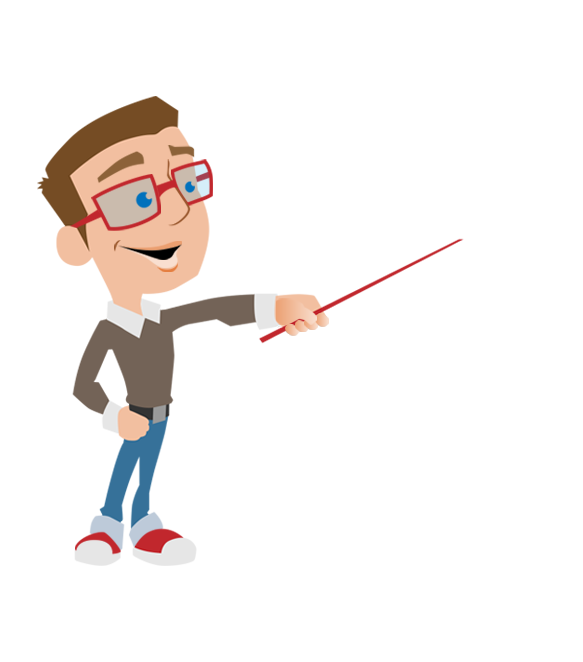 How did you communicate with your teacher to get your lessons during the Corona crisis ?
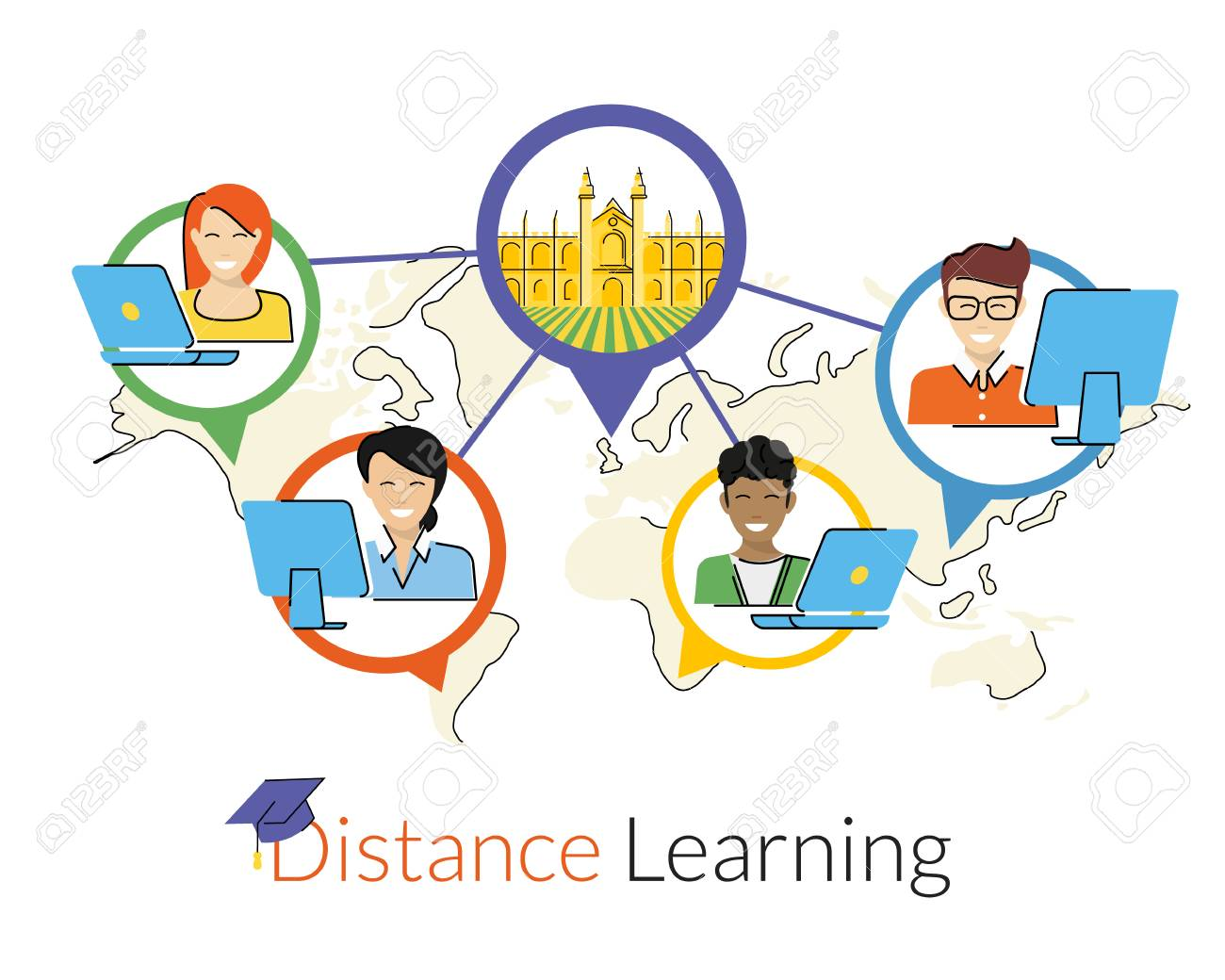 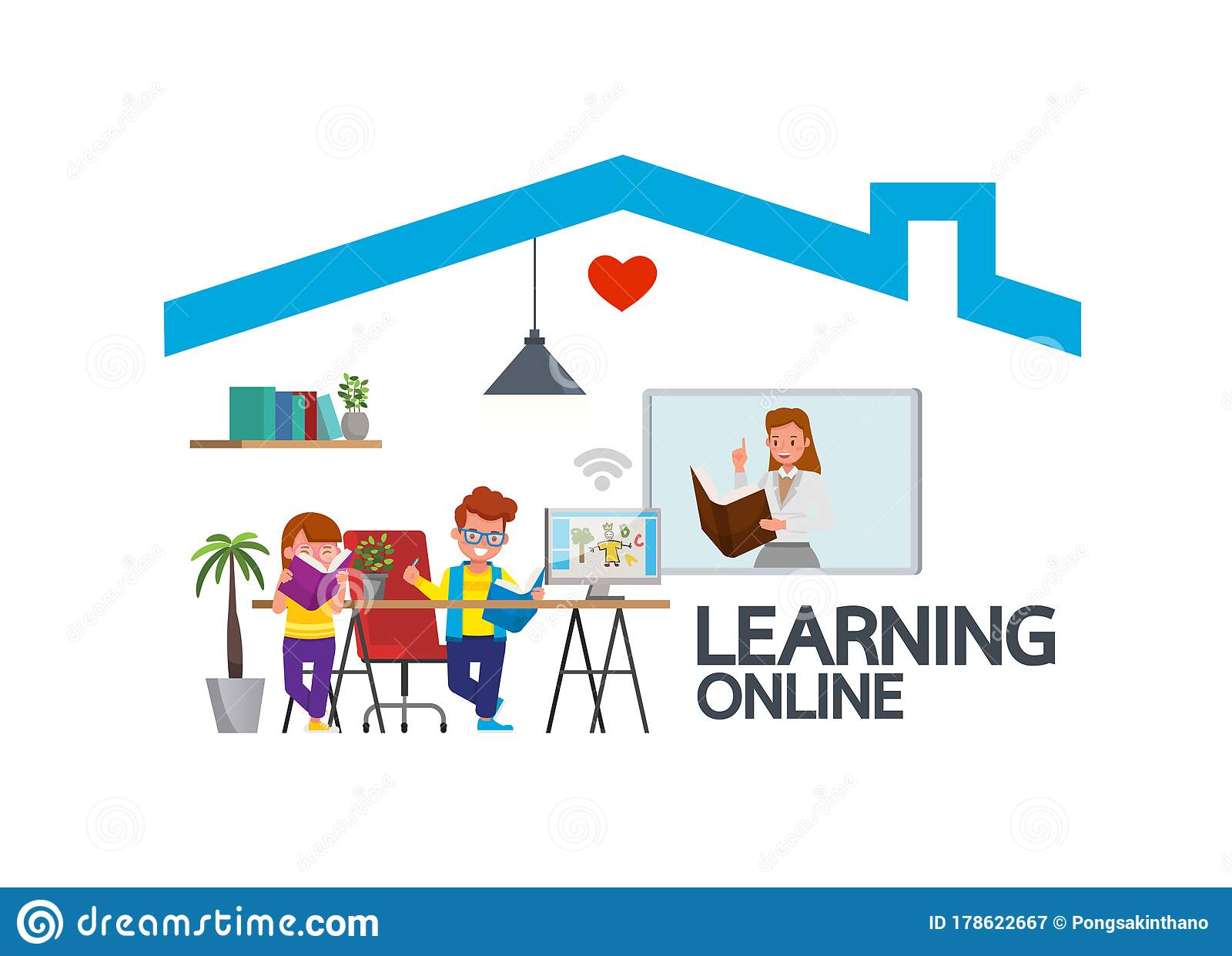 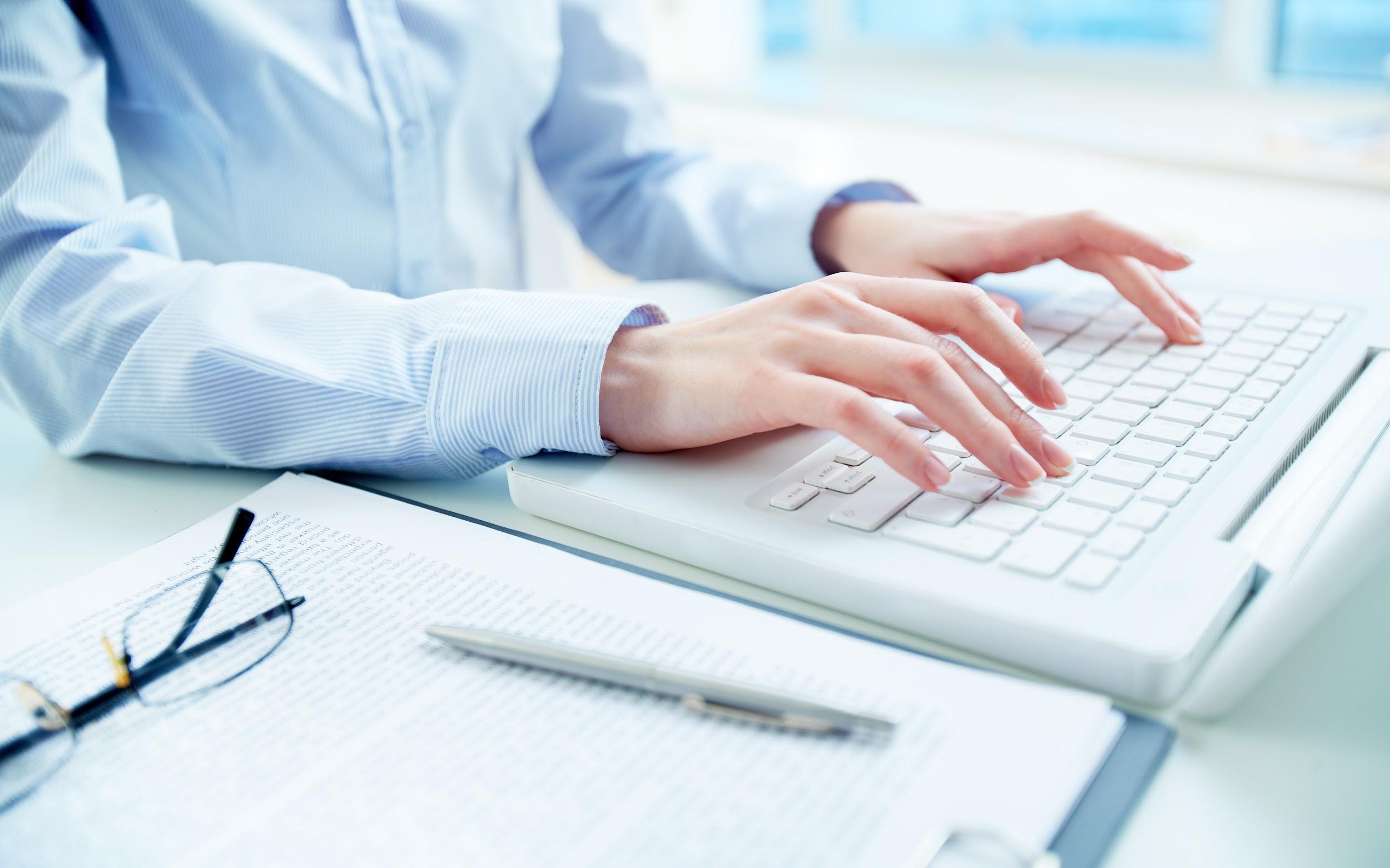 Open 
 your student's book
 p . (6 -7)
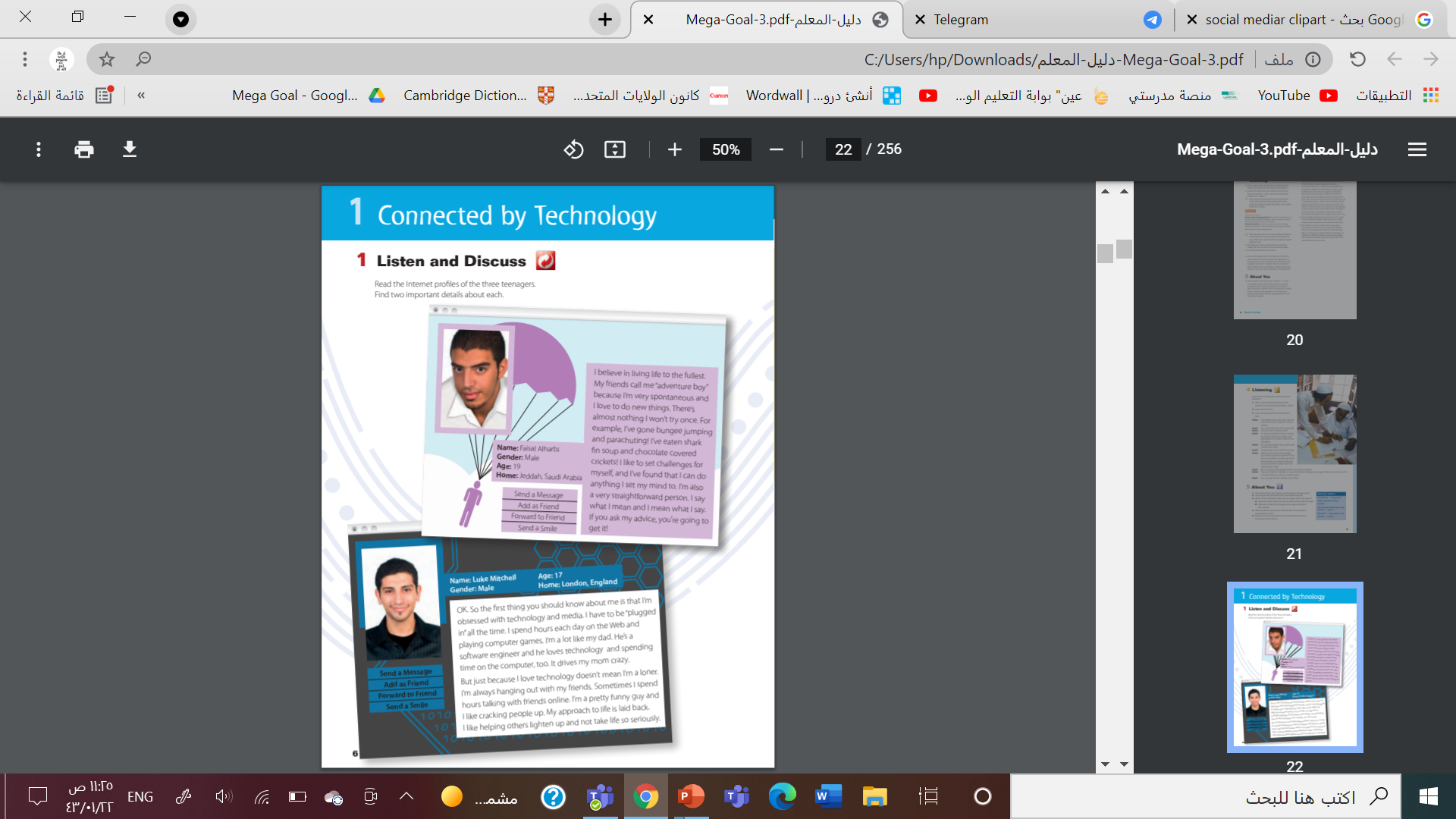 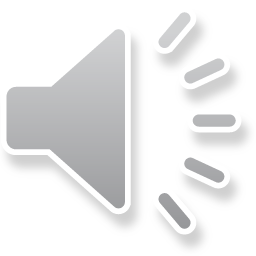 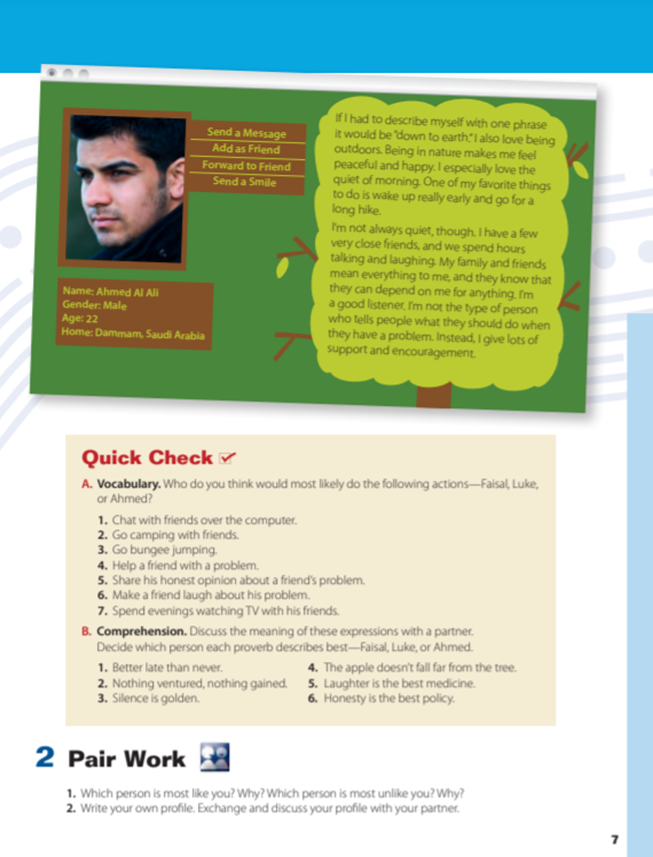 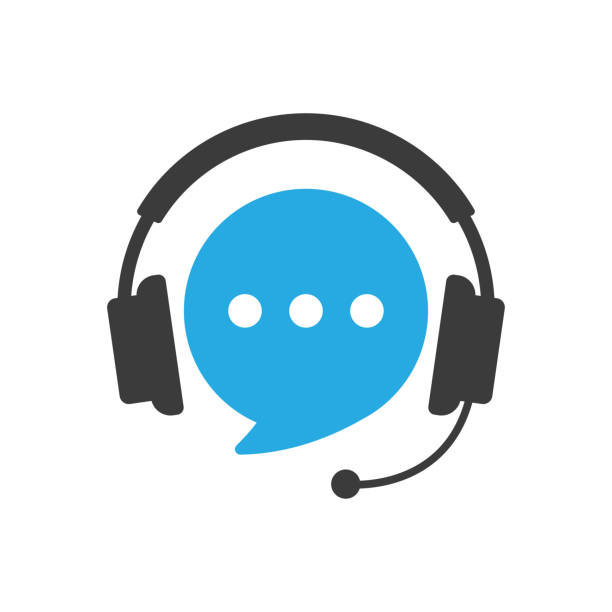 Listen
How many characters are there ?
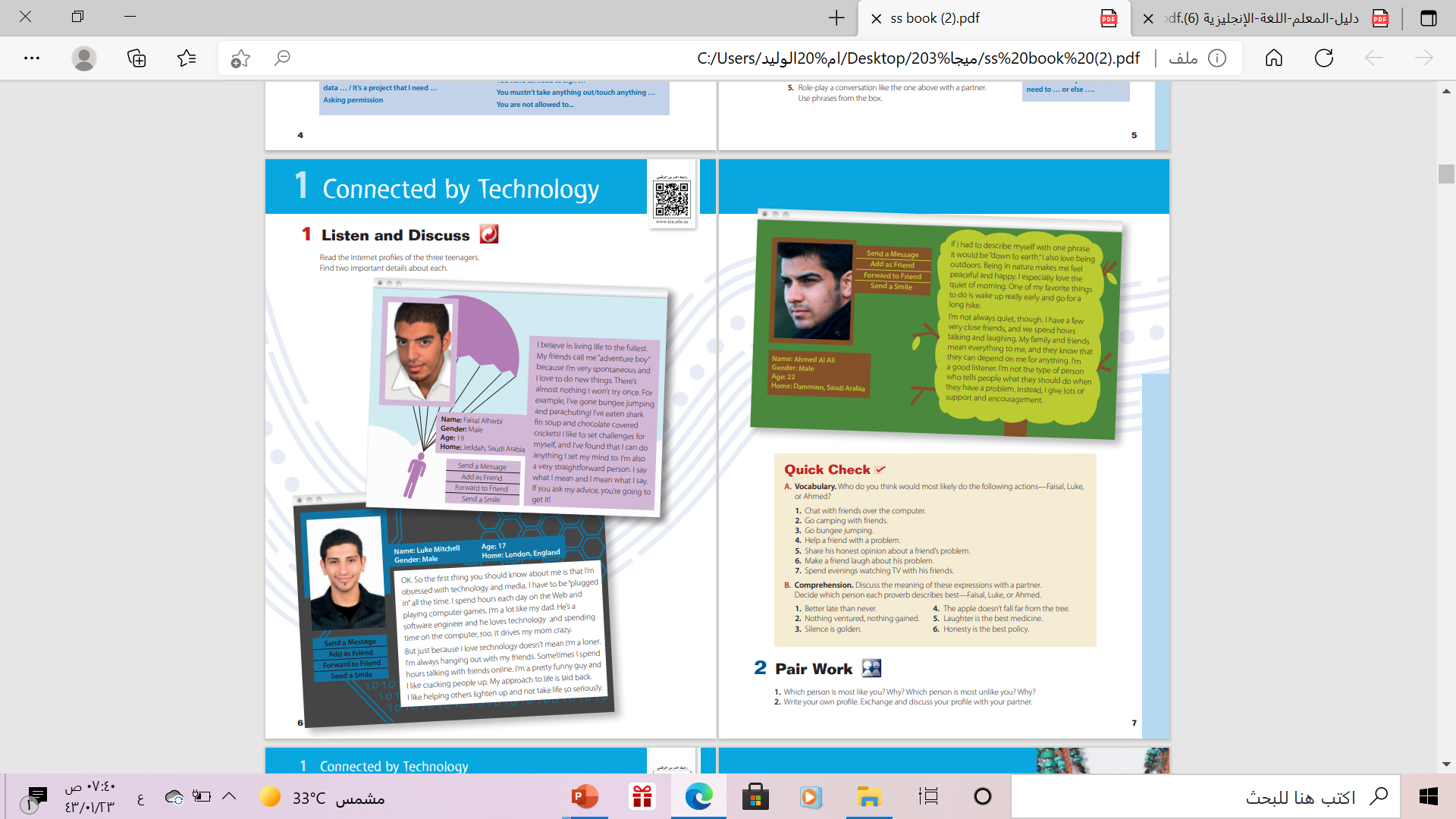 Three characters
What are these called ?
Internet profiles
Where do you see like these in?
In the internet – in the social networking sides
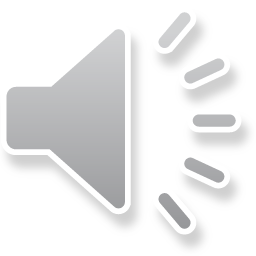 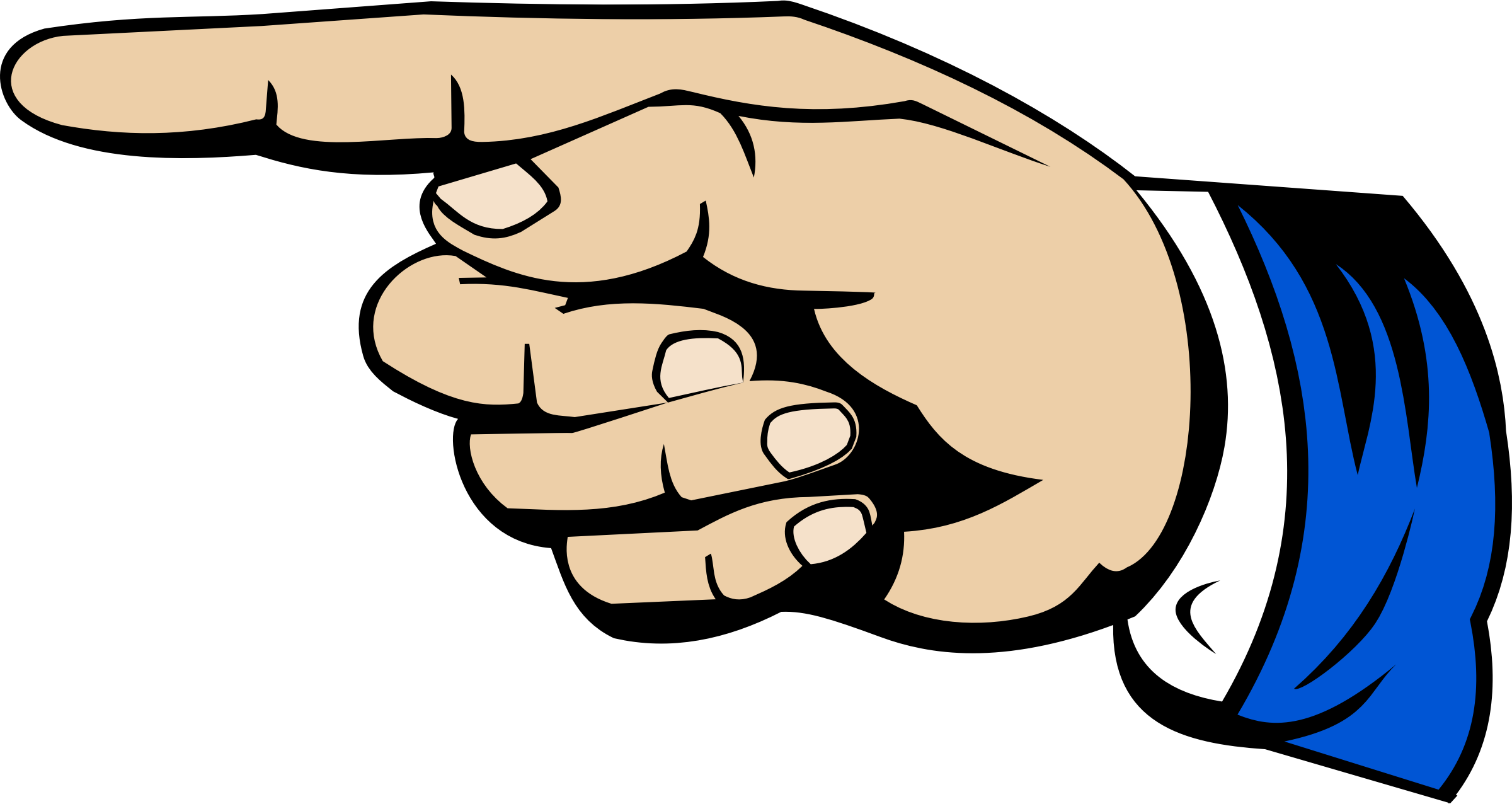 Listen & 	Answer
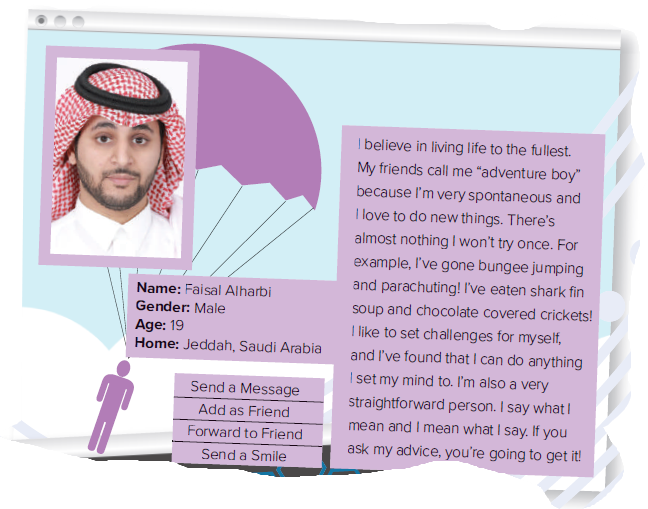 Who is he ?
He is Faisal Alharbi
Where is he from ?
From Jeddah . Saudi Arabia
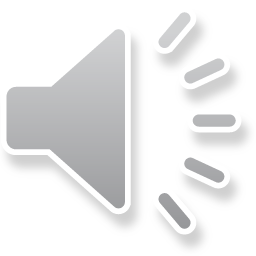 Listen & 	Answer
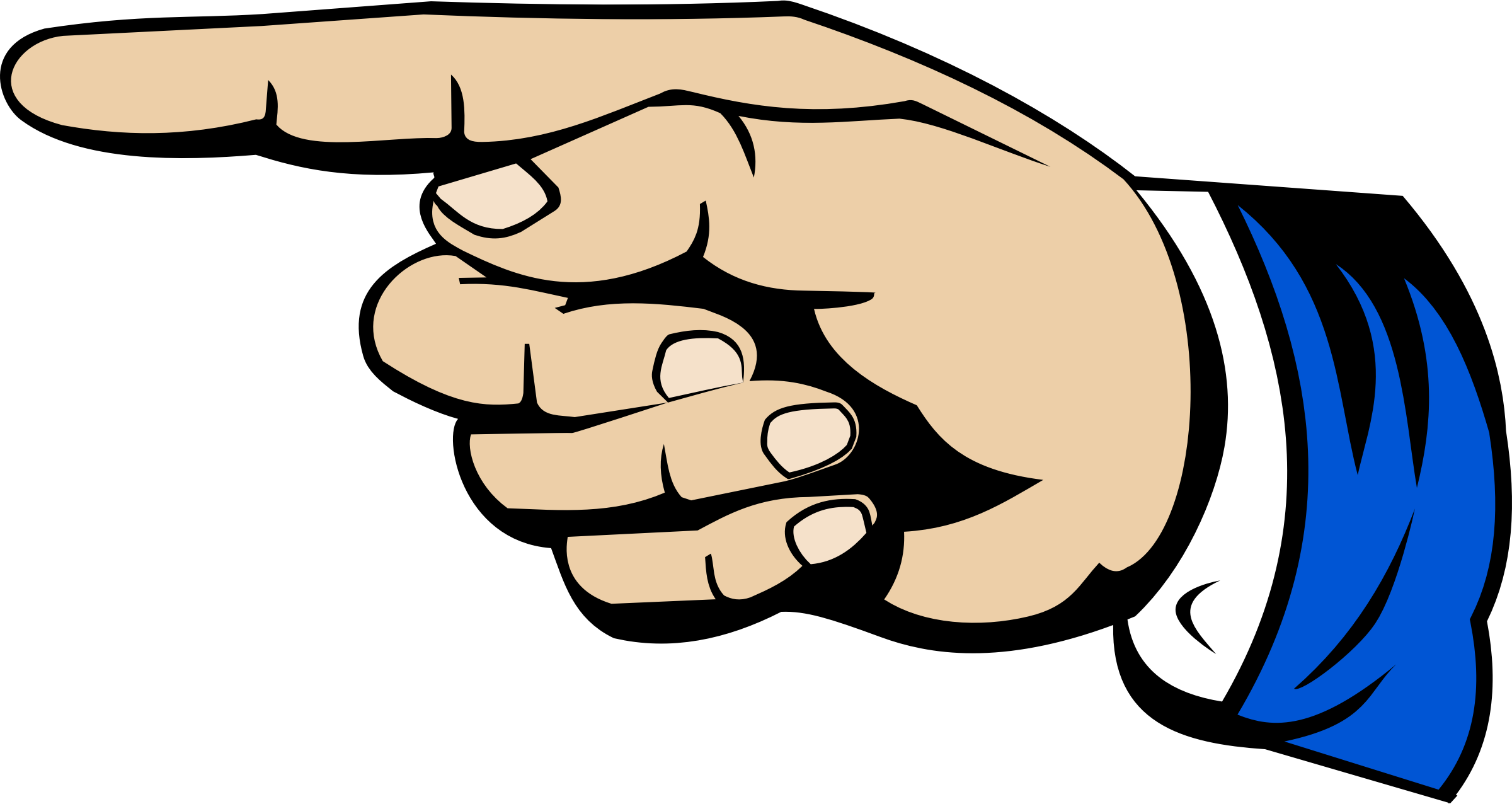 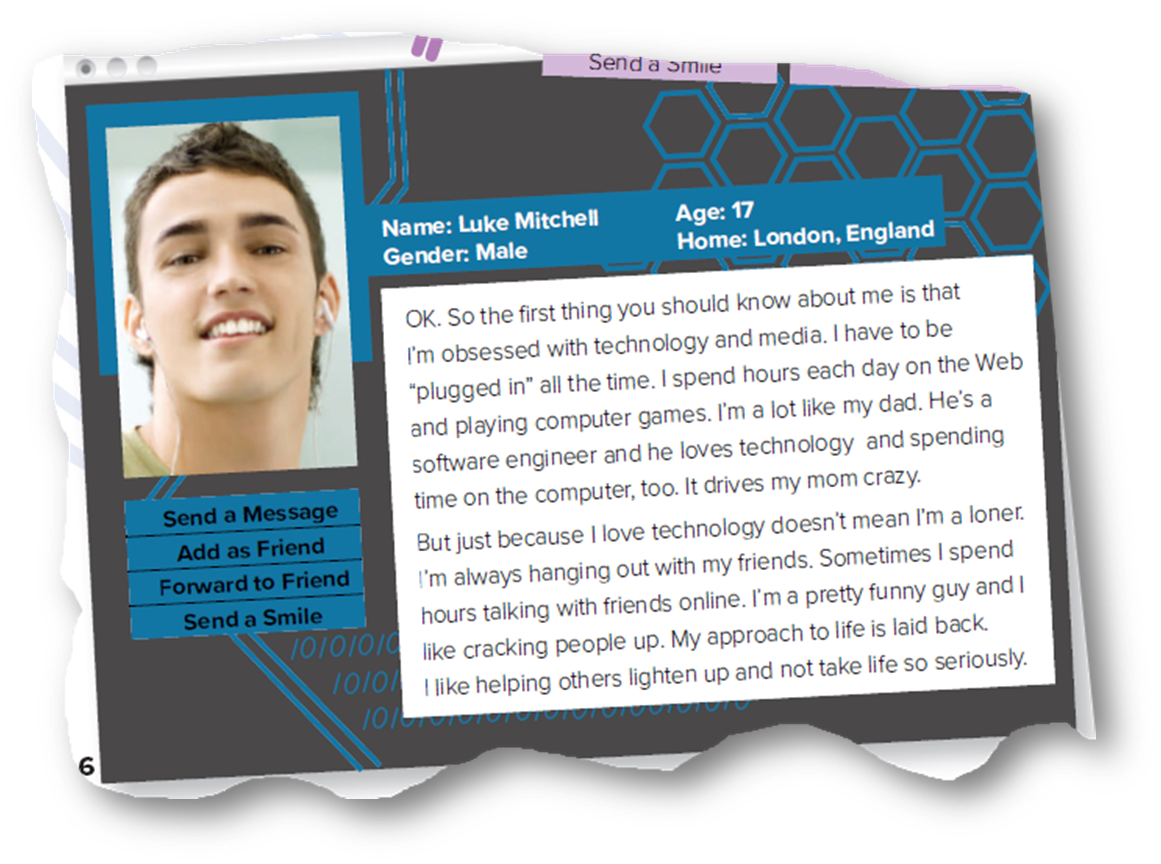 What is his name ?
Luck Mitchell
How old is he ?
17
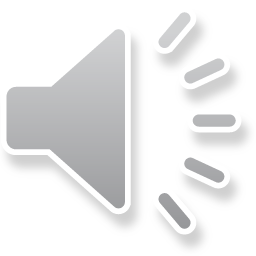 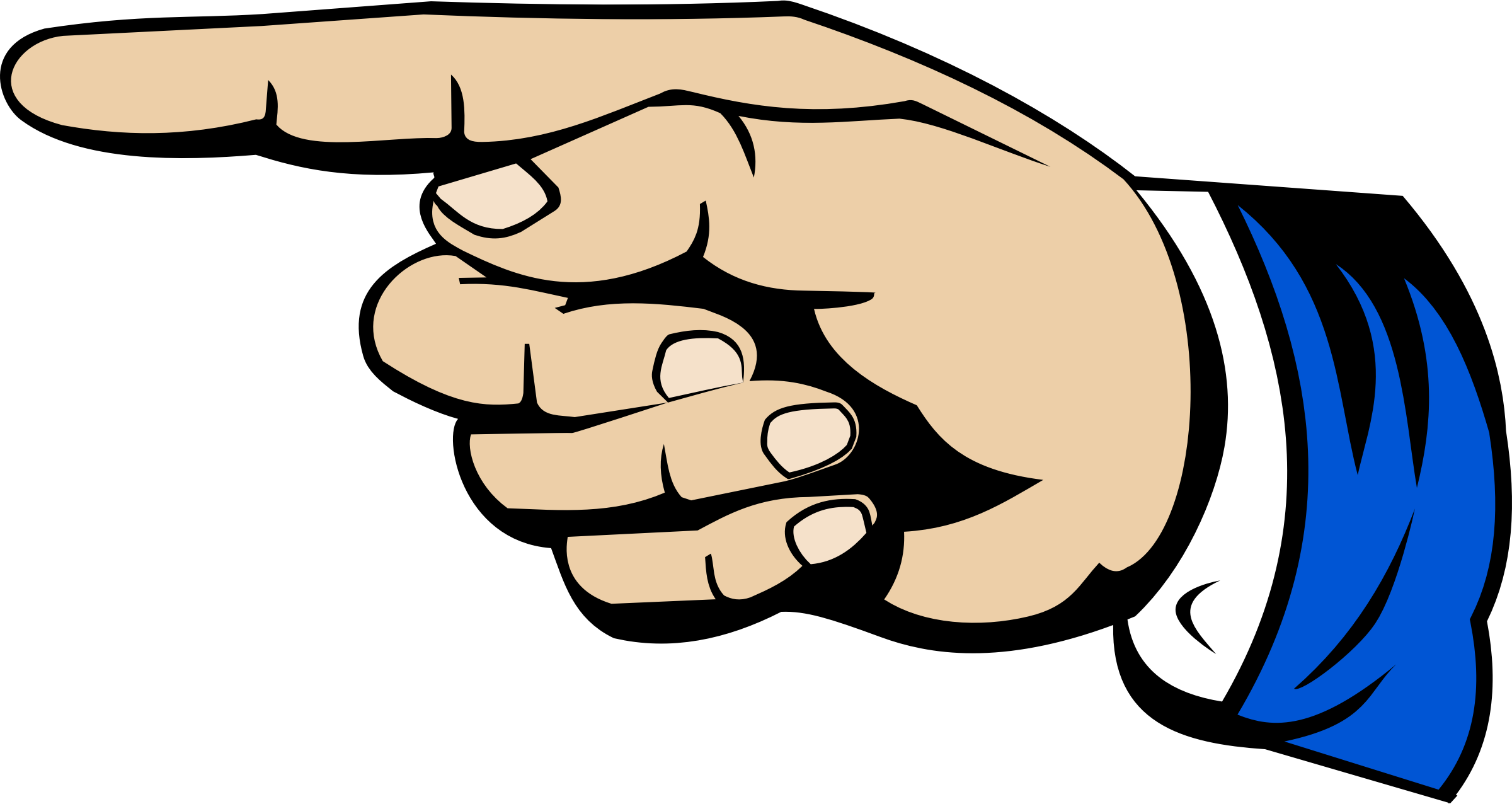 Listen & 	Answer
What is his name ?
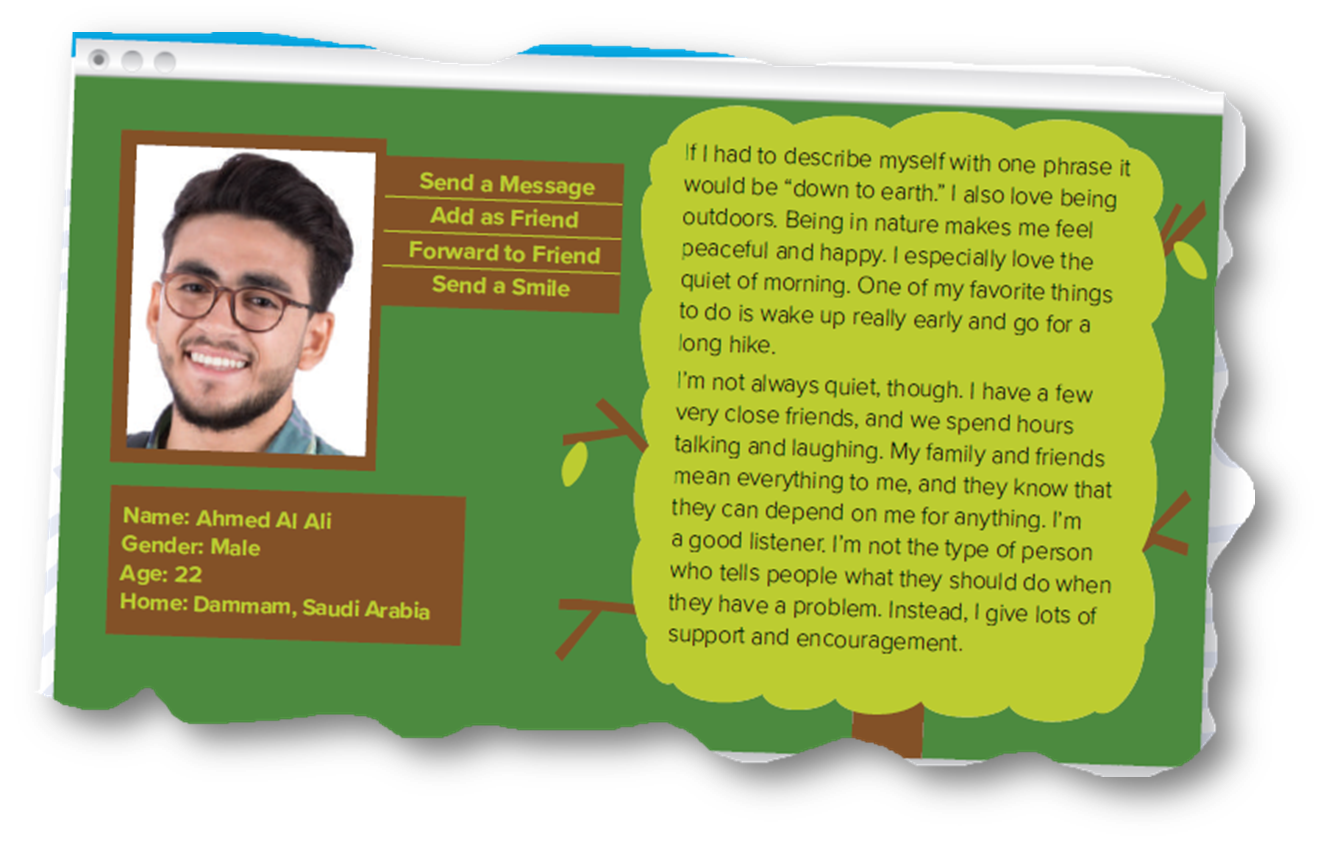 Ahmad Al Ali
Does he live in Jeddah?
No , he doesn’t .He lives
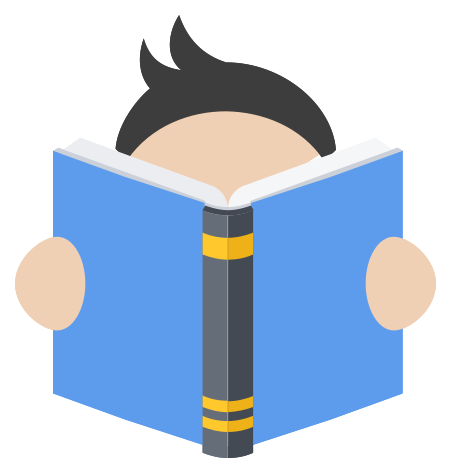 Reading Time
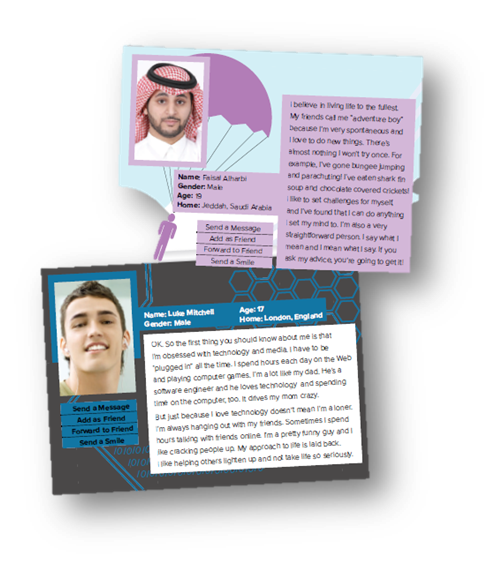 Find 2 important details about each
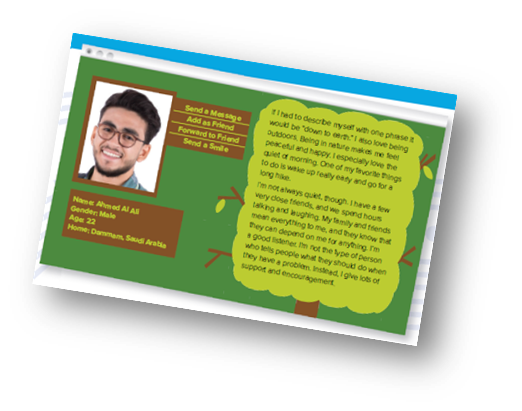 List 3 or 4 words or phrases that describe the person’s personality
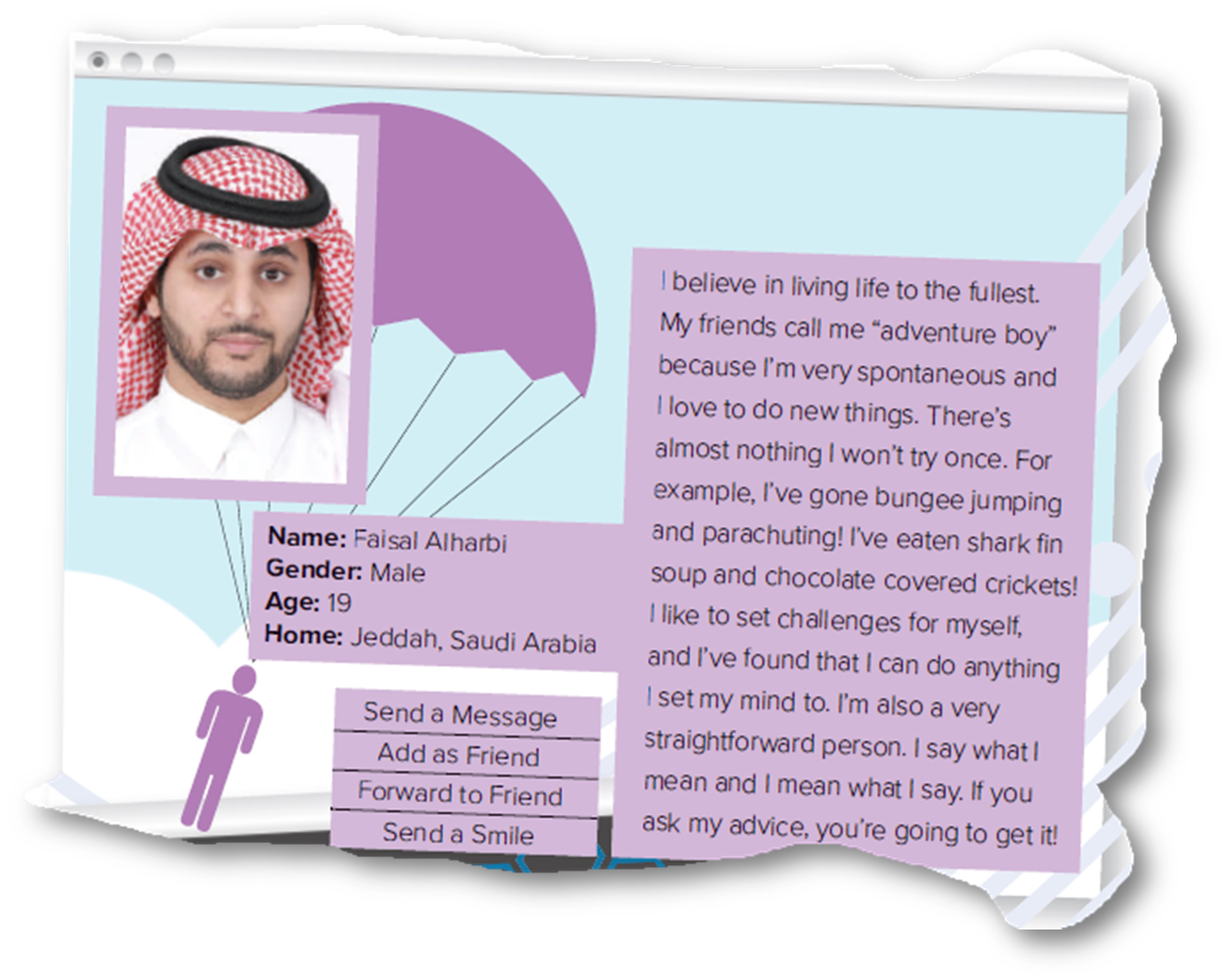 Spontaneous
likes to set challenges
straightforward
obsessed with
 technology
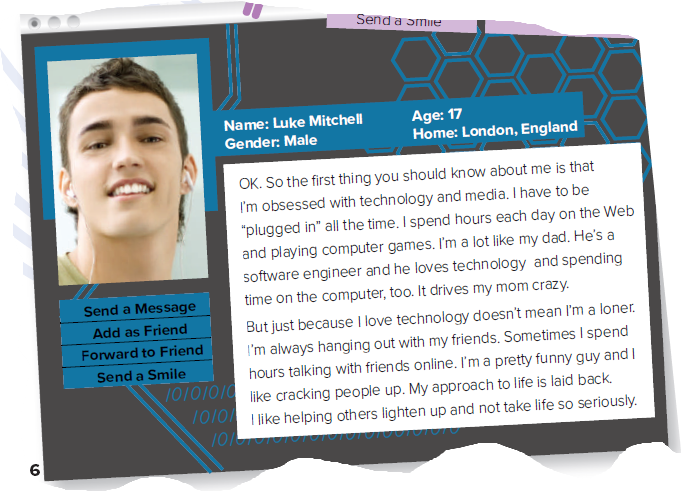 not a loner
funny
Laid back
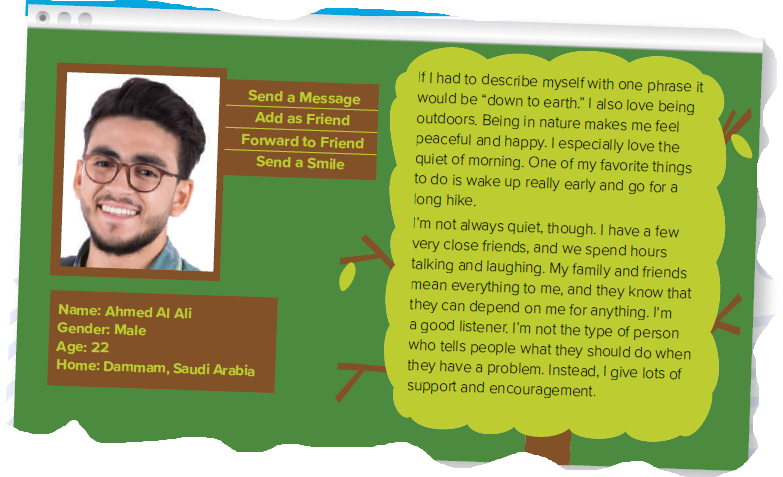 down to earth
loves being outdoors
a good listener
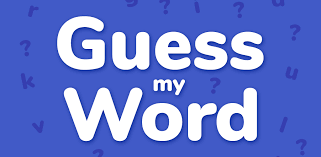 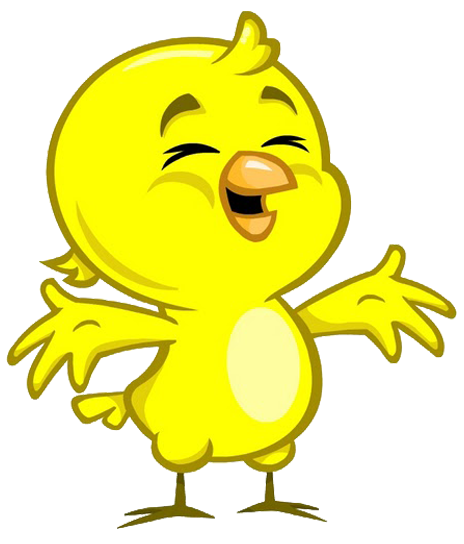 Match the word with the suitable meaning:
(be) plugged in
Make people laugh
Not to be too serious
Realistic & practical
To be connected to someone
Correct Answer
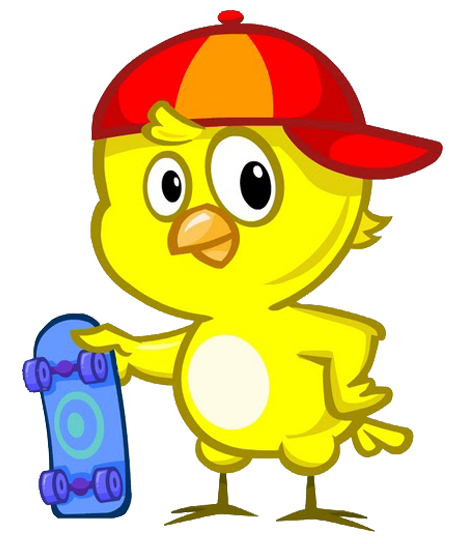 Match the word with the suitable meaning:
Crack people up
Make people laugh
Realistic & practical
Make people laugh
To be connected to someone
Correct Answer
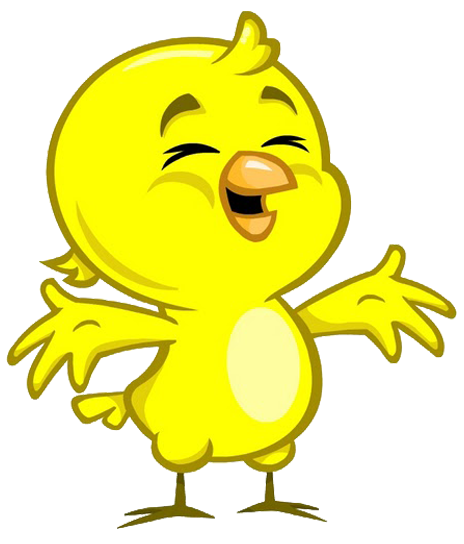 Match the word with the suitable meaning:
Lighten up
Make people laugh
to be connected to someone
Realistic & practical
Not to be serious
Correct Answer
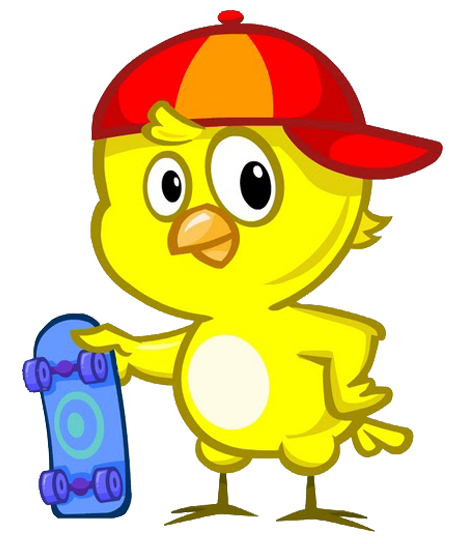 Match the word with the suitable meaning:
Down to earth
Realistic & practical
Make people laugh
Make people laugh
To be connected to someone
Correct Answer
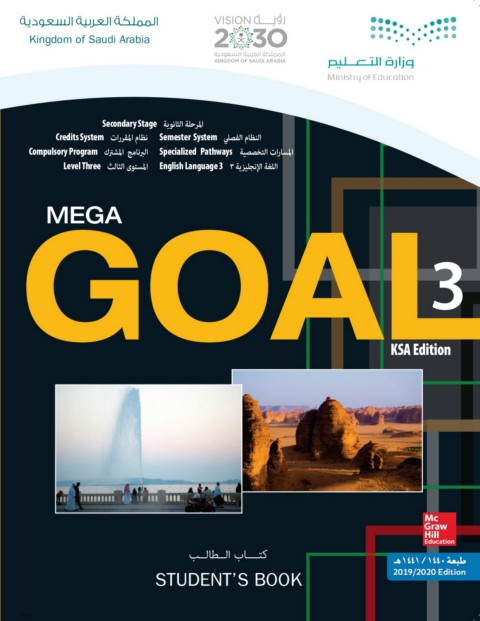 Open book p.( 7)
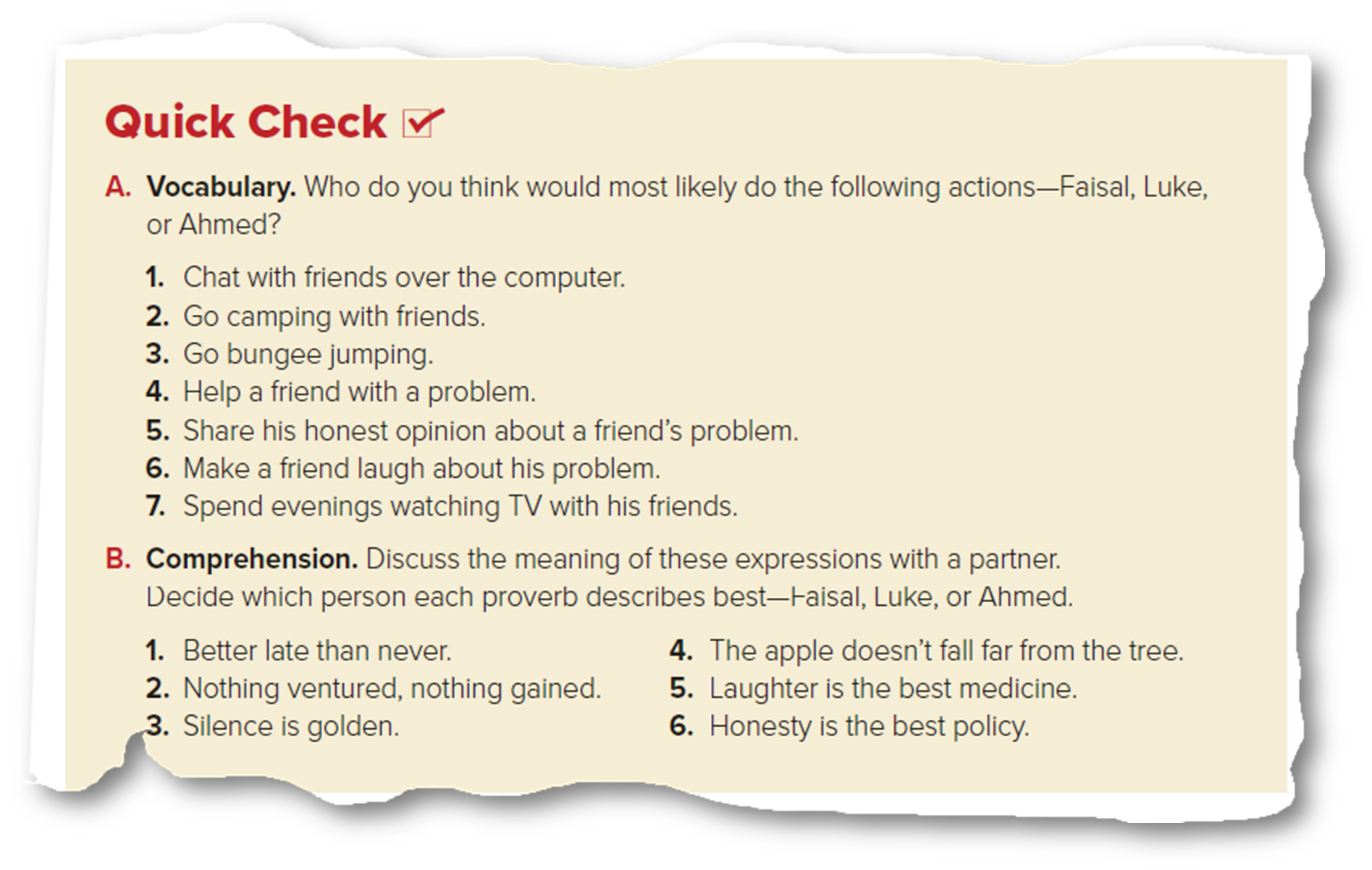 Understanding the Problem
Luke
Ahmed
Faisal
Ahmed
Faisal
Luke
Luke
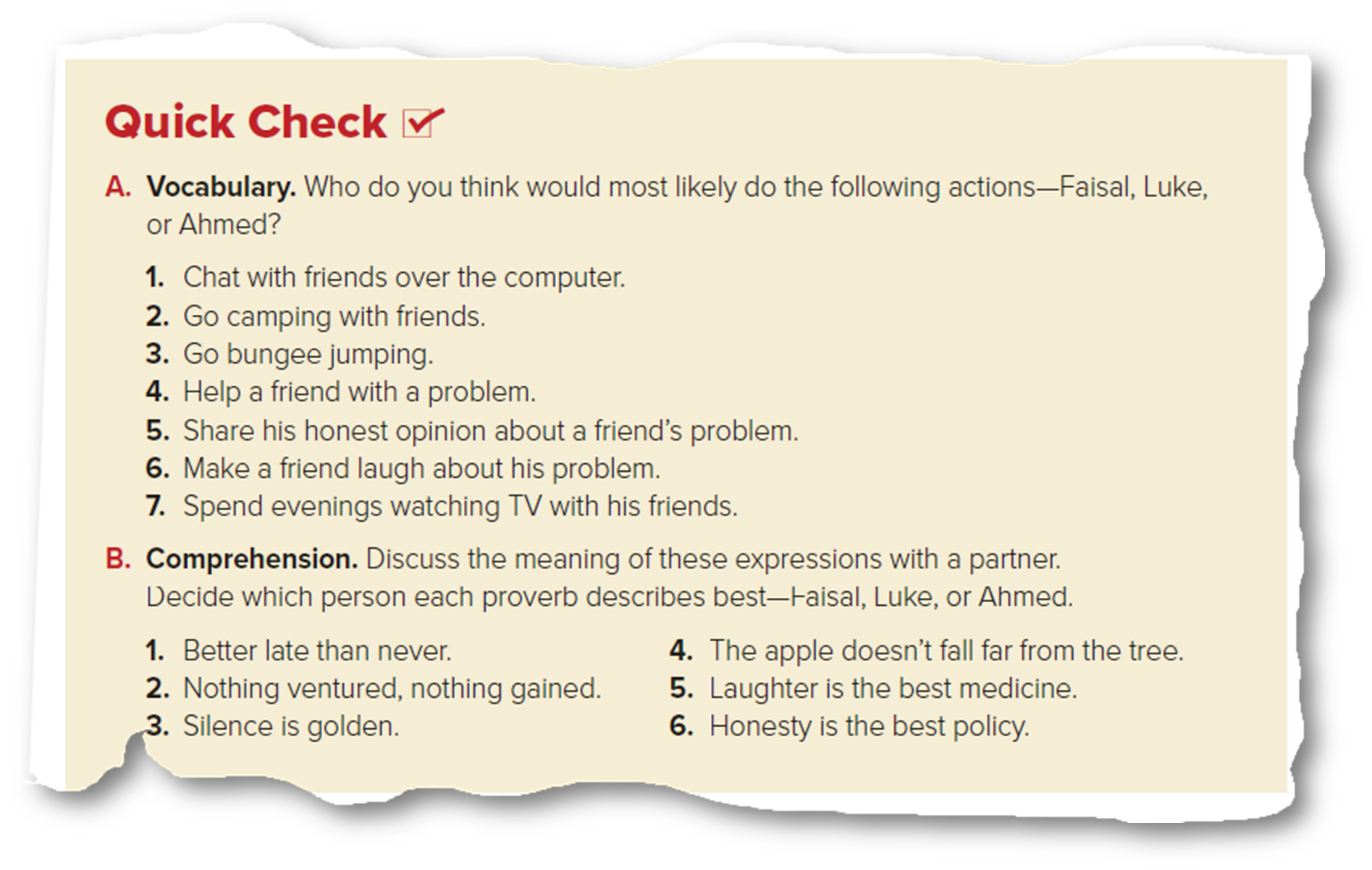 What is the meaning of “ proverb”??
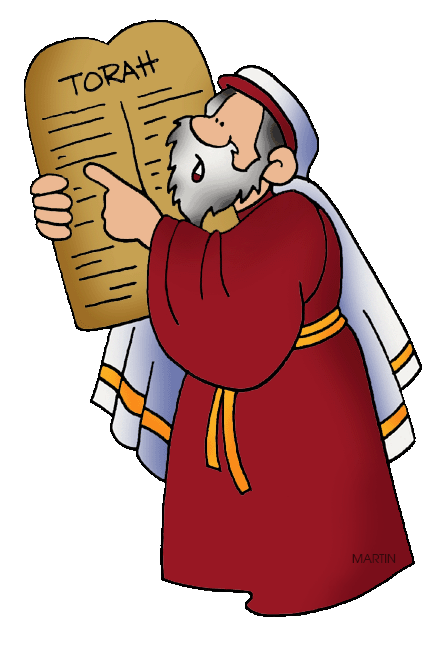 Proverb
A  proverb is a short sentence that gives advice 
or expresses some common truth ..
Faisal
Luke
Faisal
Luke
Ahmad
Faisal
Examples of Proverbs
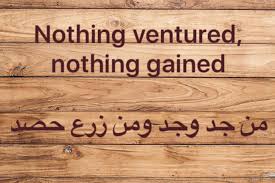 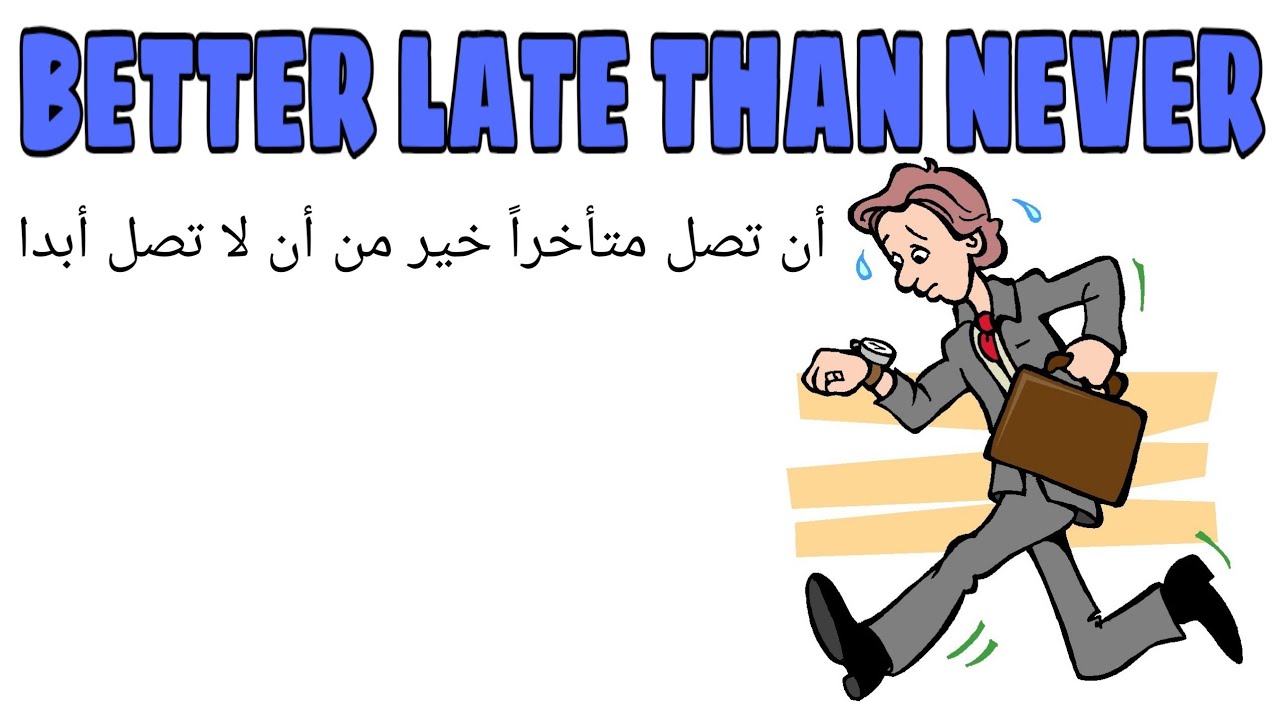 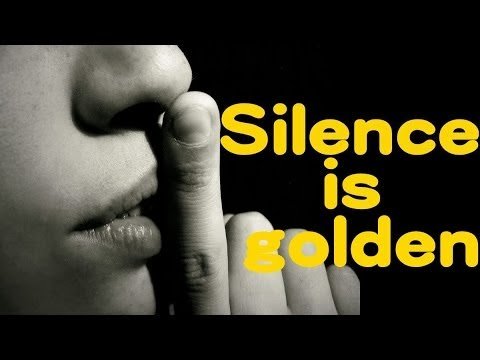 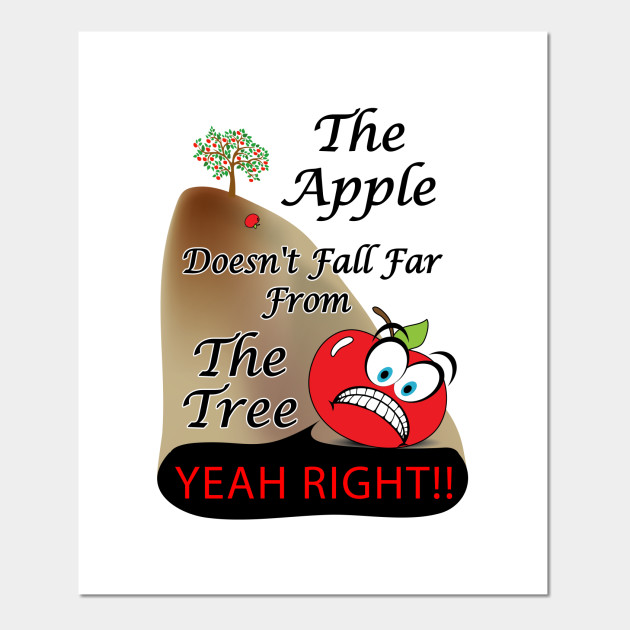 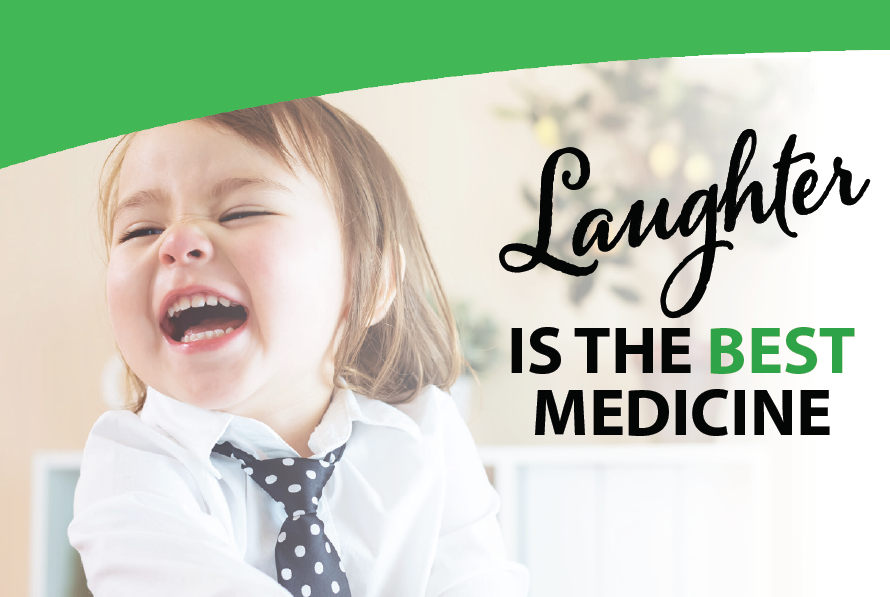 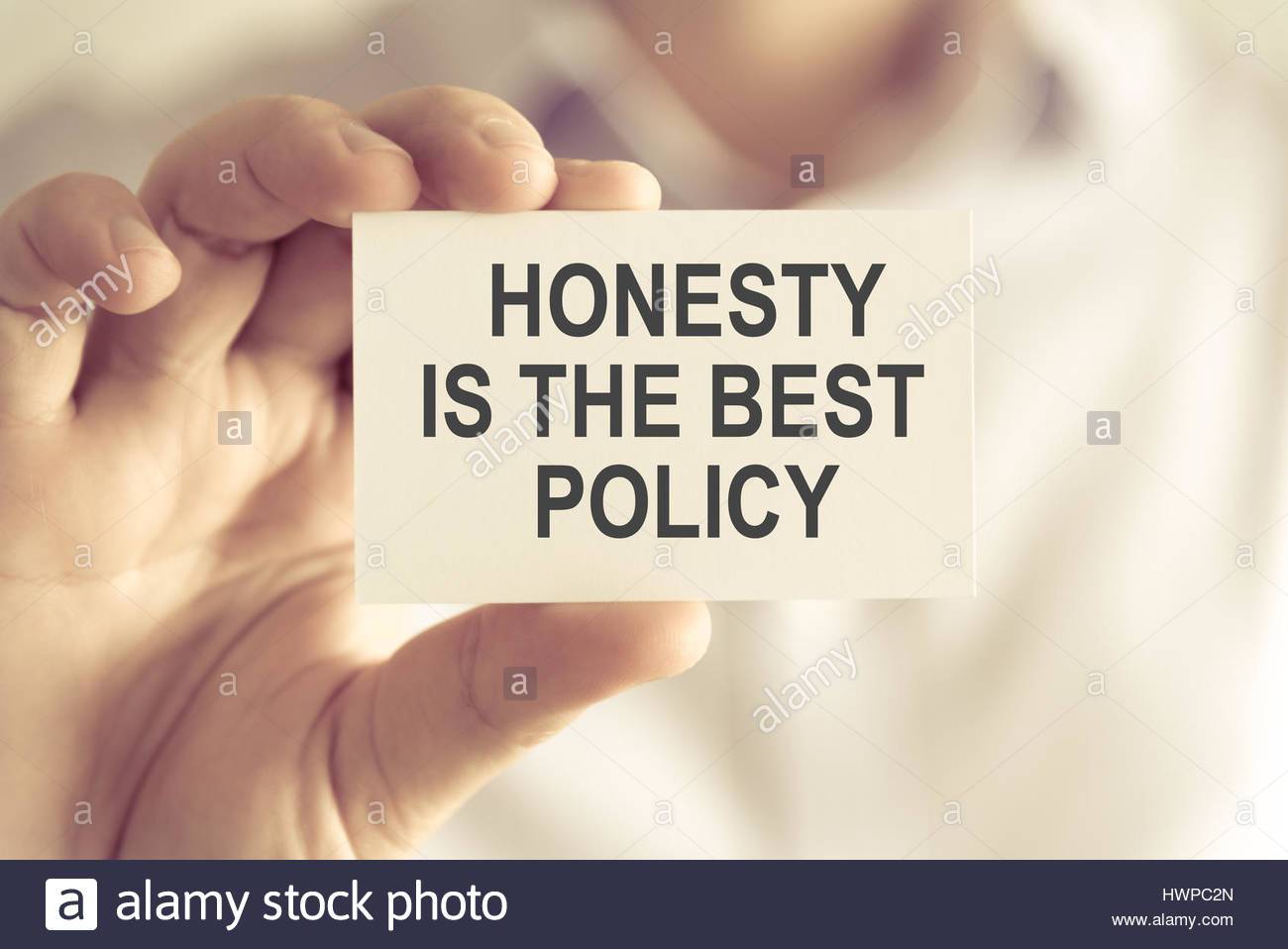 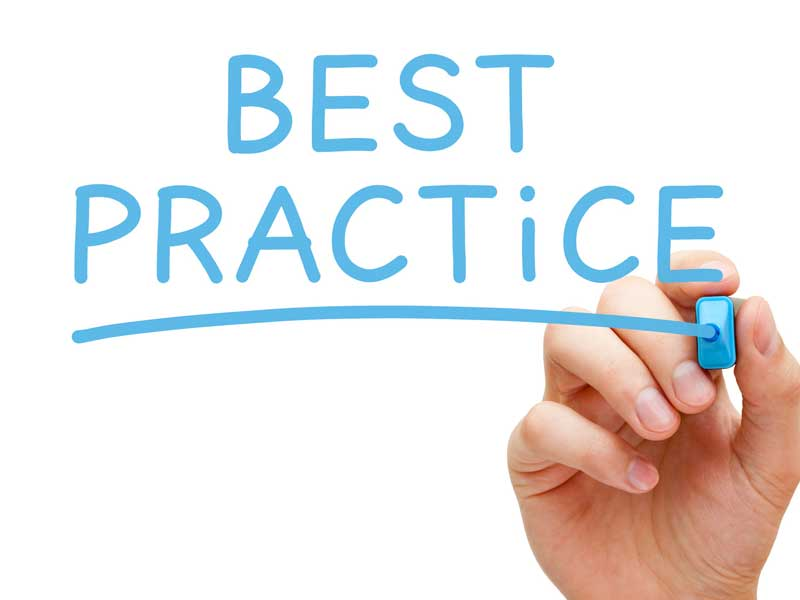 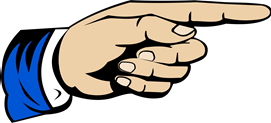 Match the picture with the correct proverb:
Laughter is the best medicine
Honesty is the best policy
Better late than never
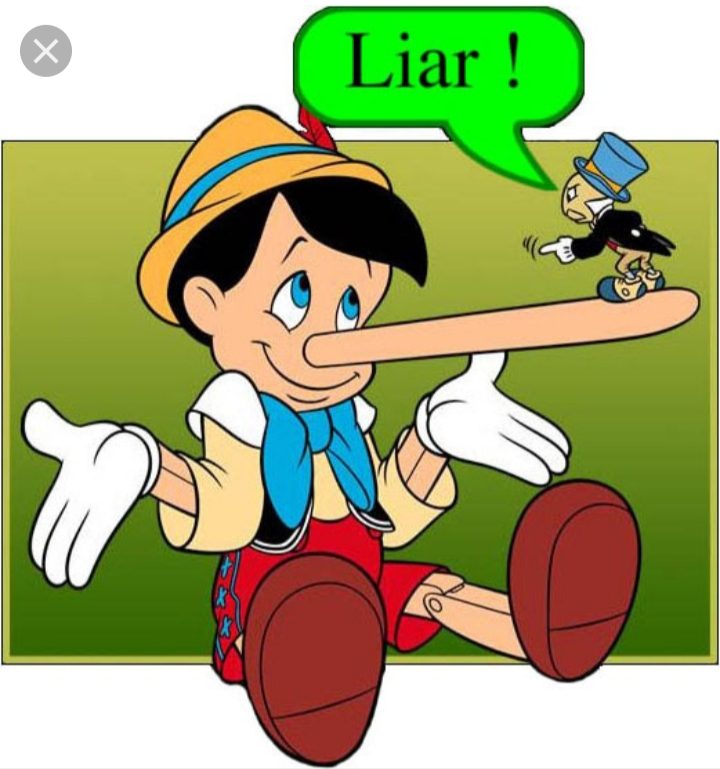 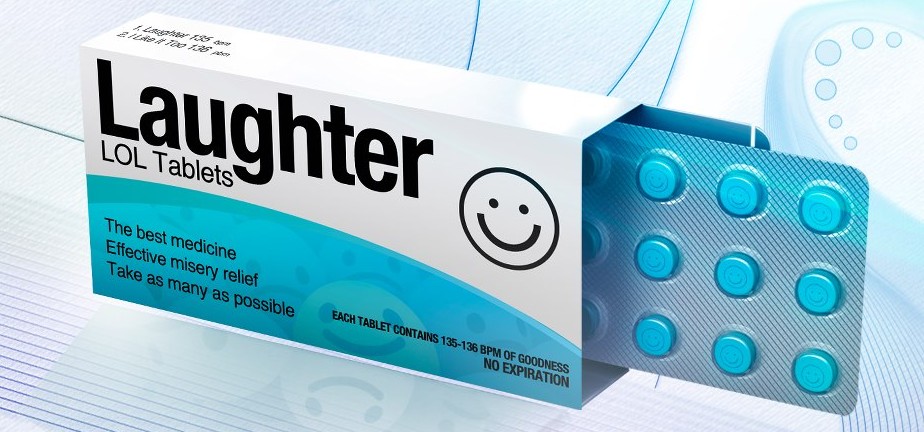 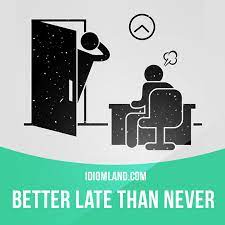 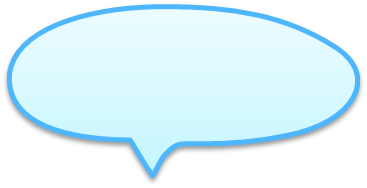 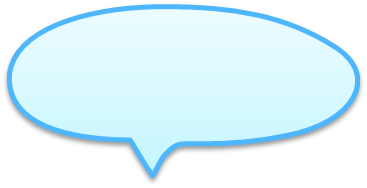 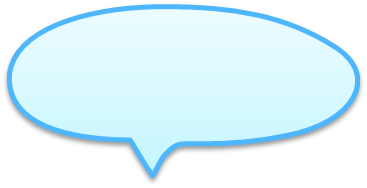 Laughter is the best
 medicine
Honesty is the best policy
Better late than never
Now , Write your own profile
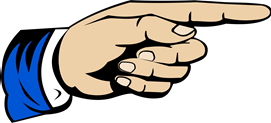 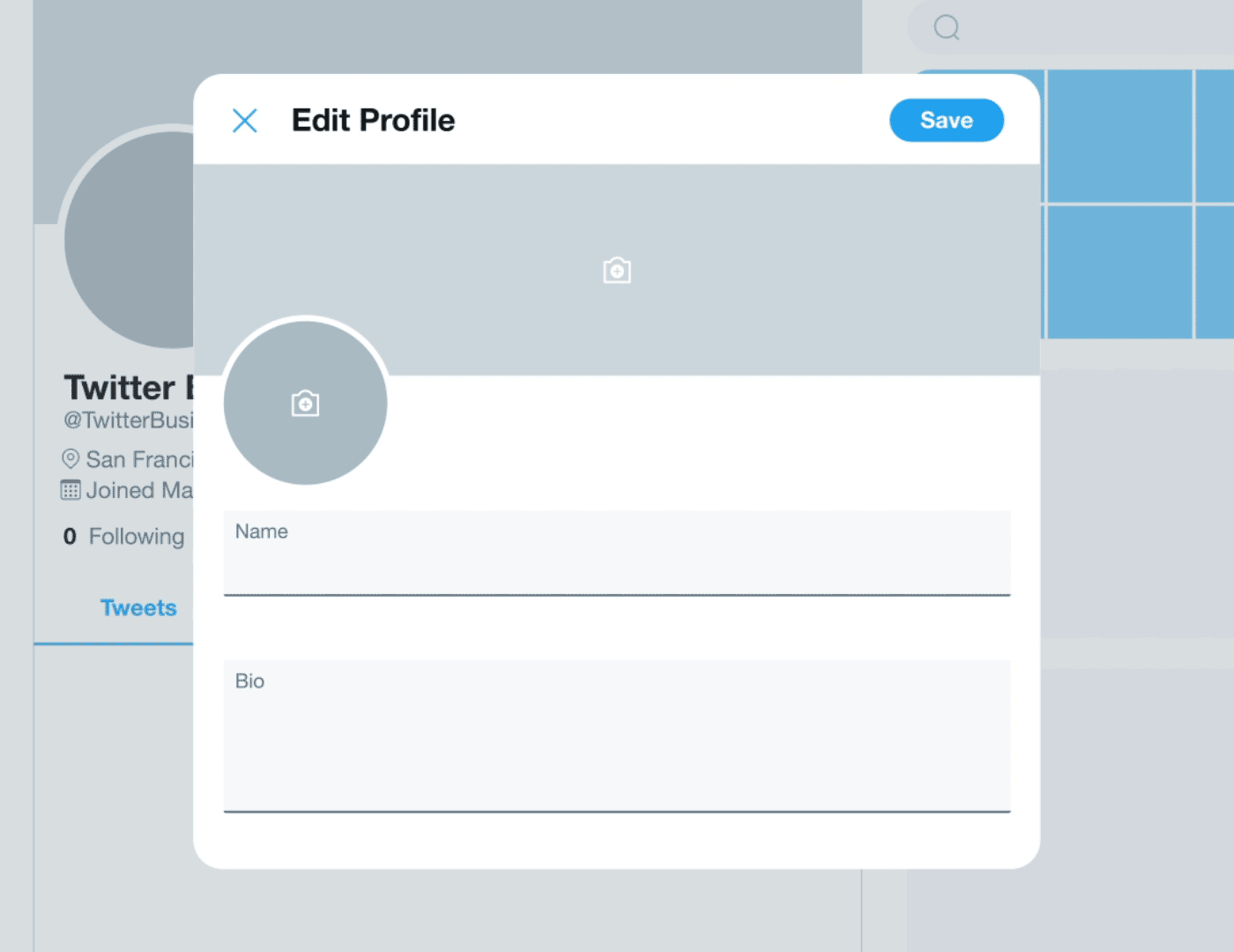 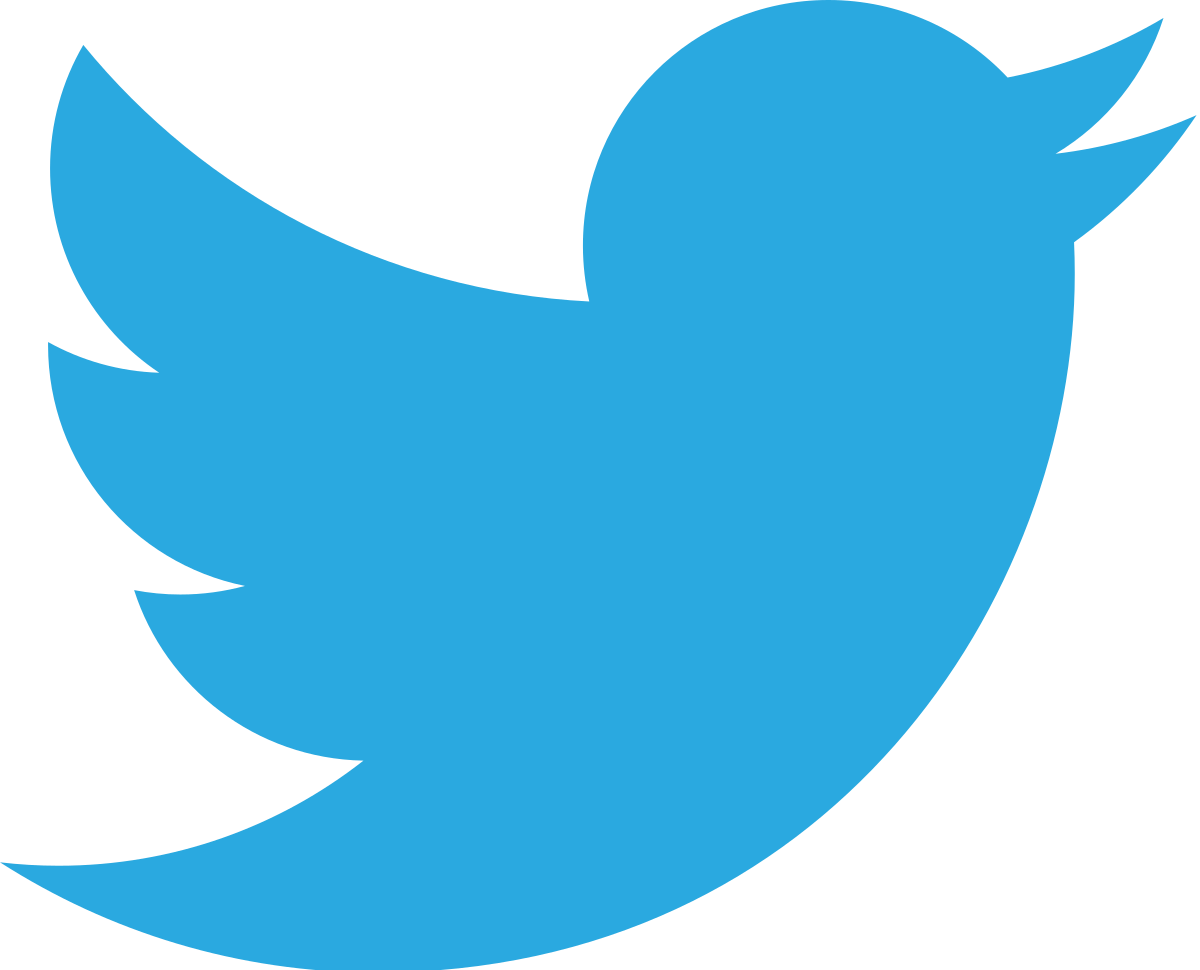 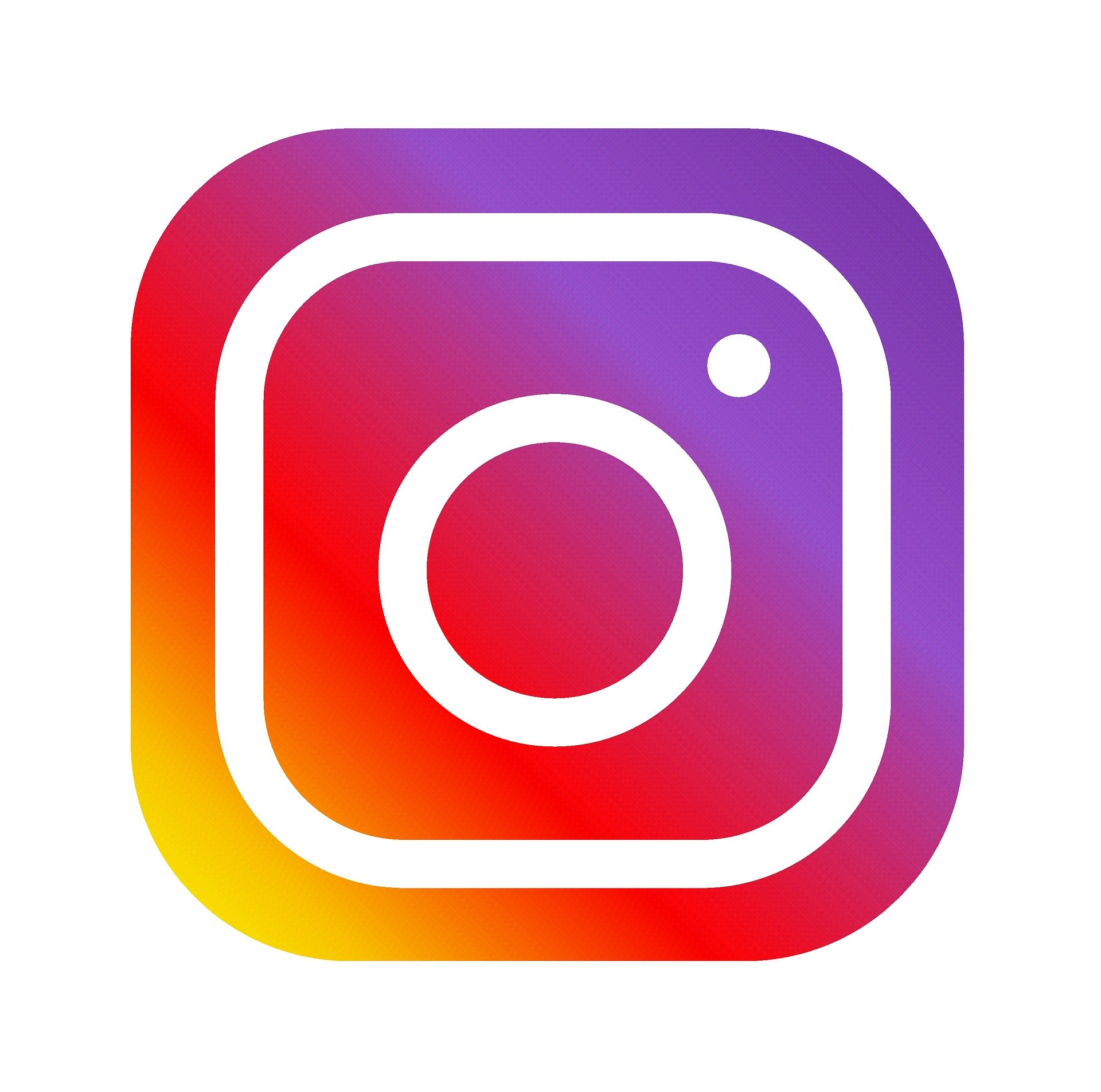 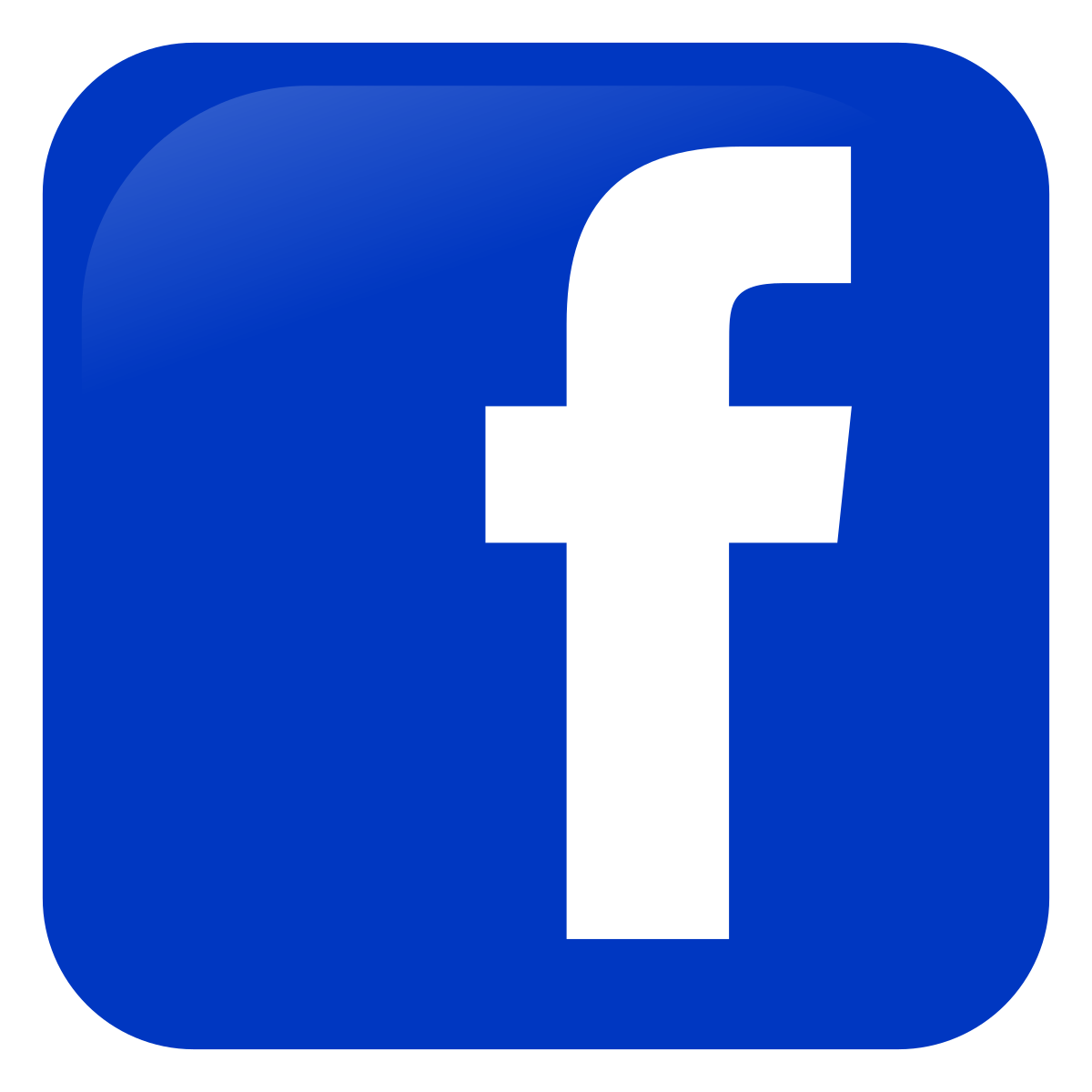 From The Holy Qur'an
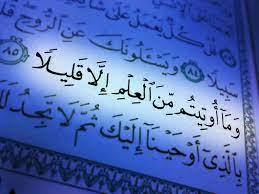 Remember…..
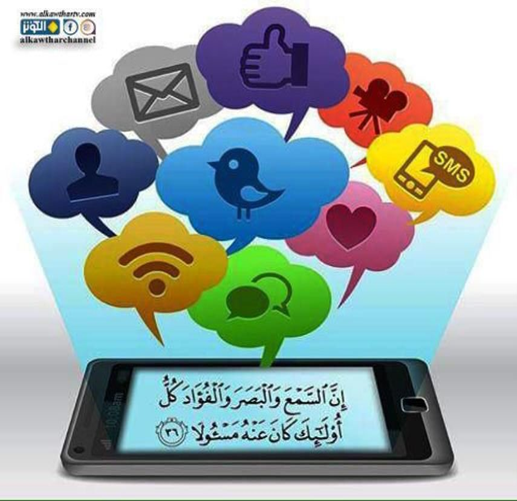 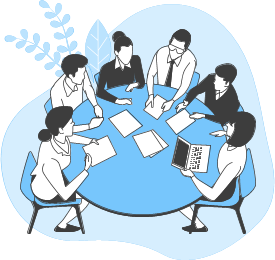 Homework
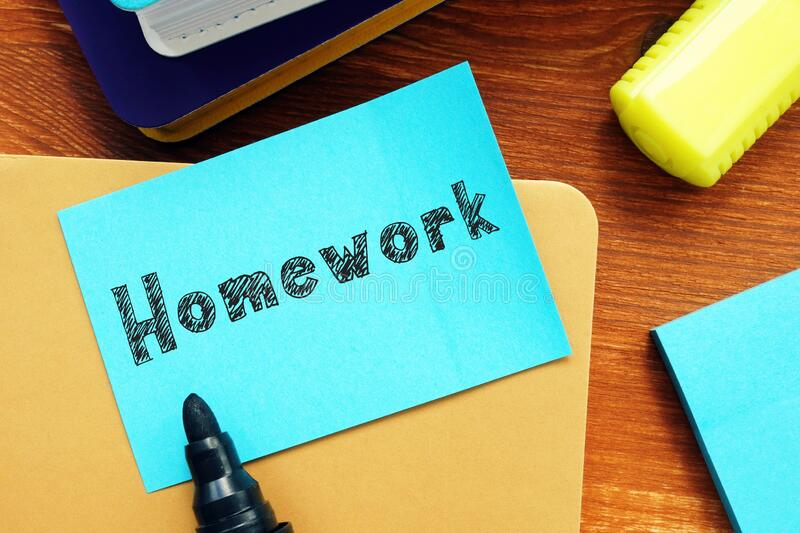 Workbook exercise ( A & B ), page (1)
Thanks!
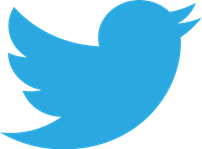 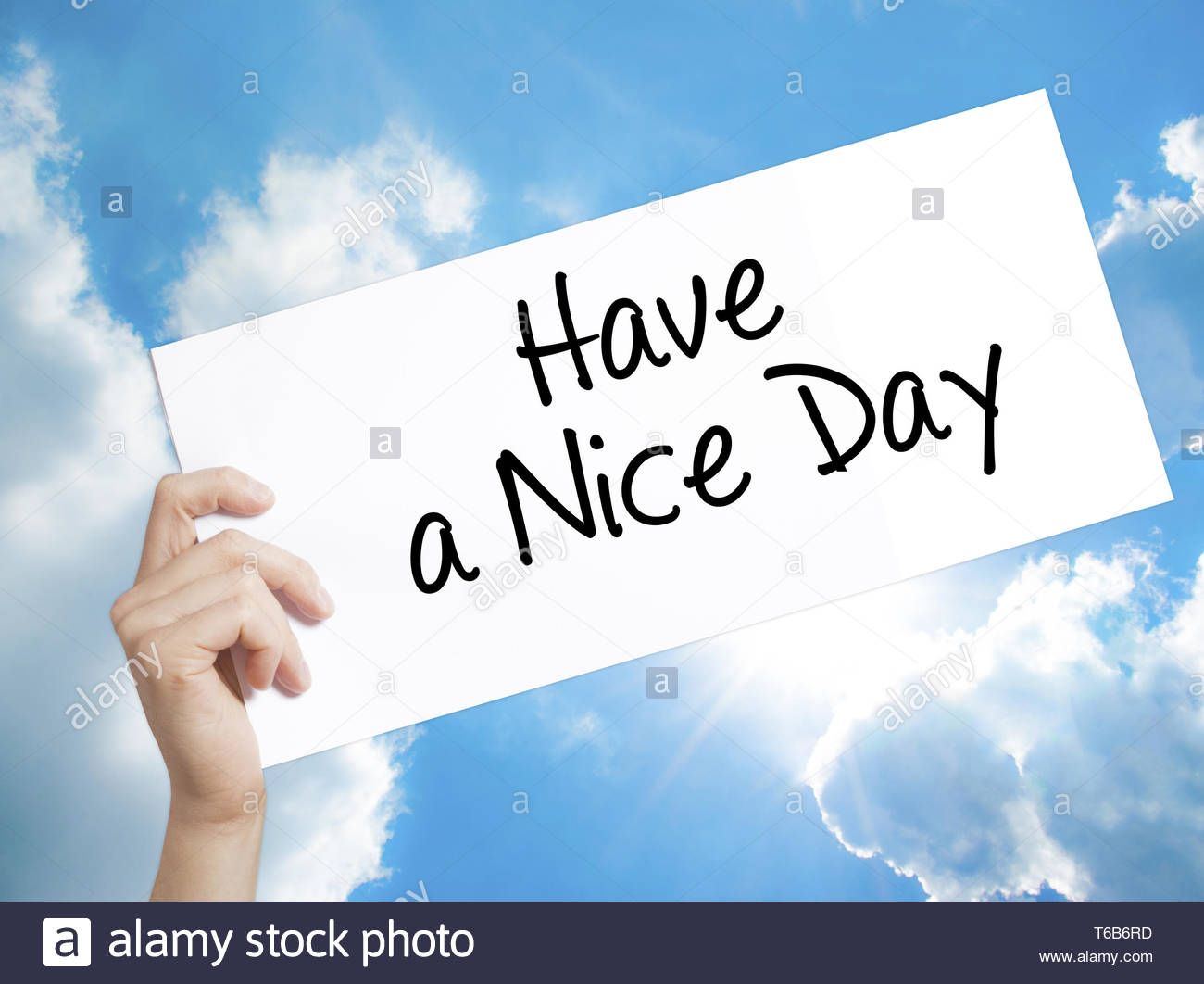